Отчето реализации муниципальной программы«Обеспечение комфортного и безопасного проживания населения на территории муниципального образования «Северодвинск»  (в редакции постановления Администрации Северодвинска от 03.02.2022 № 34-па)за 2021 год
Комитет жилищно-коммунального хозяйства, транспорта и связи Администрации Северодвинска
2022 год
Муниципальная программа«Обеспечение комфортного и безопасного проживания населения на территории муниципального образования «Северодвинск»
При реализации Программы                                              выполнялись следующие подпрограммы:
Основные результаты реализации Программы
Снижены риски возникновения аварийных ситуаций на муниципальных сетях: обеспечено содержание и текущий ремонт инженерных сетей водоснабжения и водоотведения протяжённостью 1361,6 погонных метров
Снижены риски возникновения аварийных ситуаций на муниципальных сетях: обеспечено содержание и текущий ремонт инженерных сетей водоснабжения и водоотведения протяжённостью 1361,6 погонных метров
Выполнены работы капитального характера в МКД и муниципальных общежитиях
Выполнены работы по укреплению строительных конструкций 3 многоквартирных домов
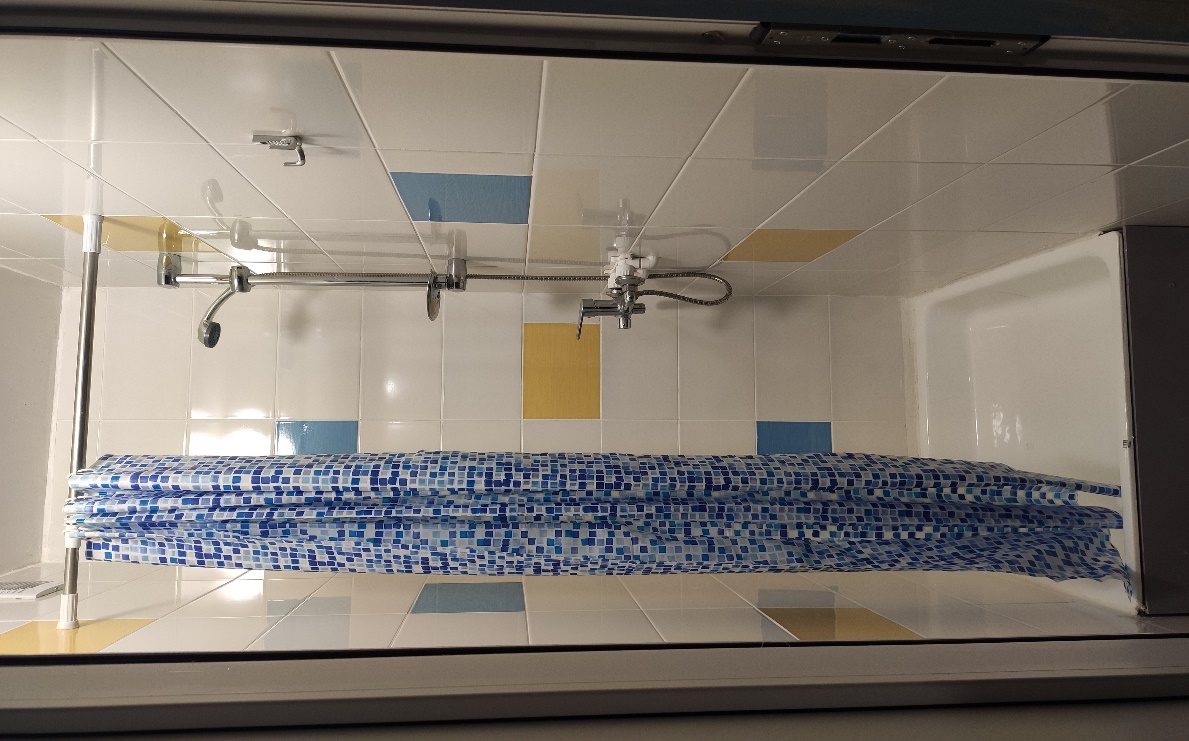 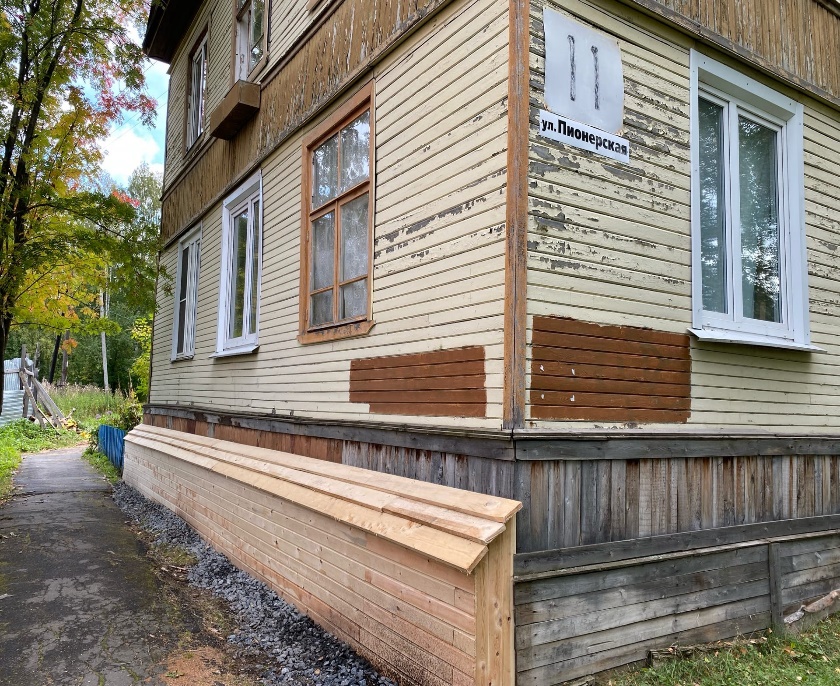 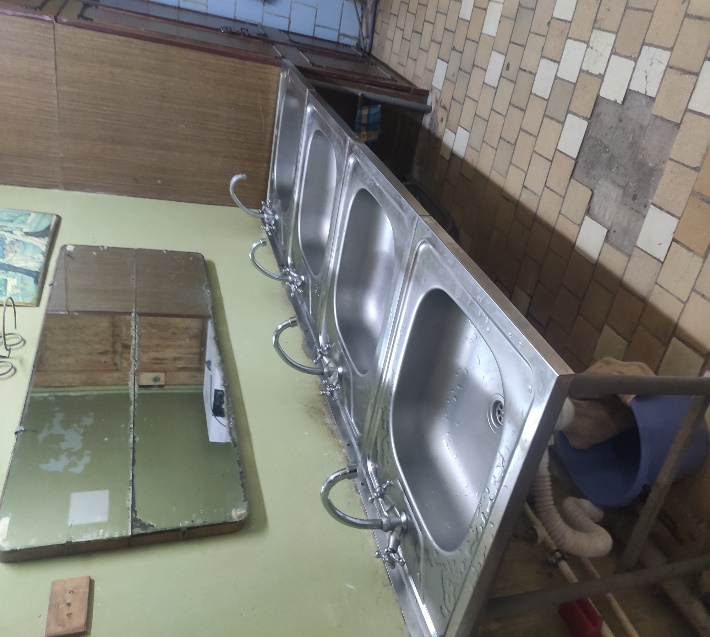 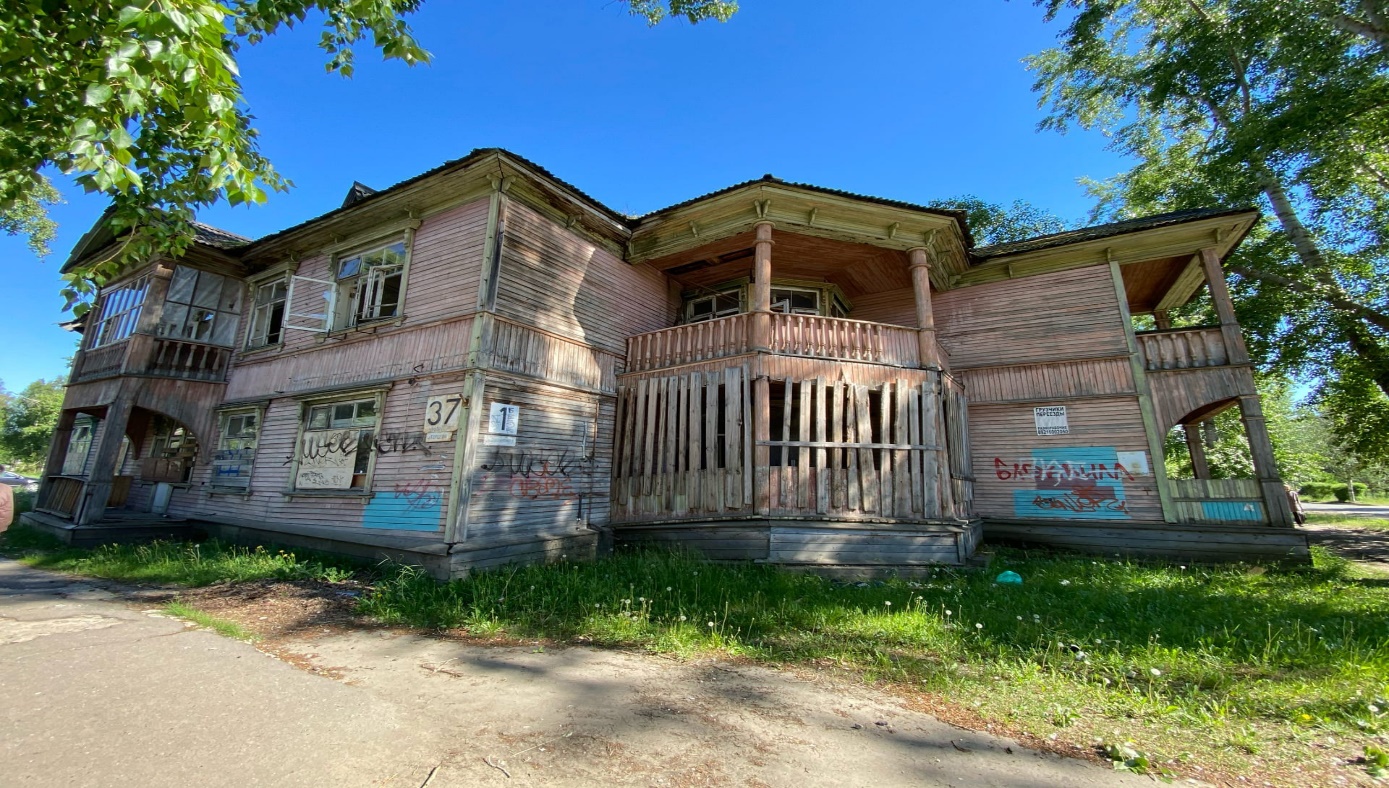 Выполнены работы по сносу 13 аварийных МКД,
с обязательным выполнением работ по очистке и планировке территории
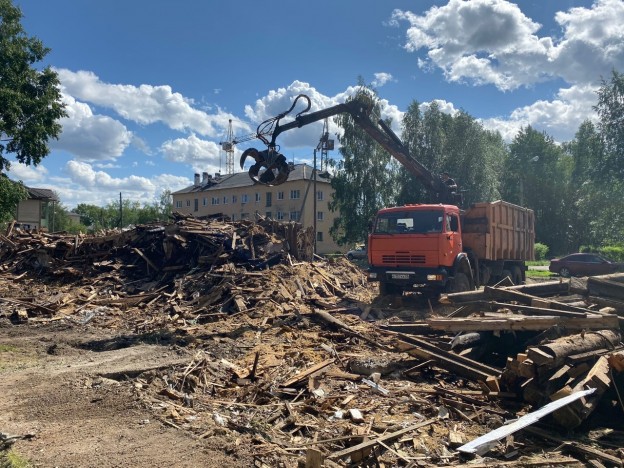 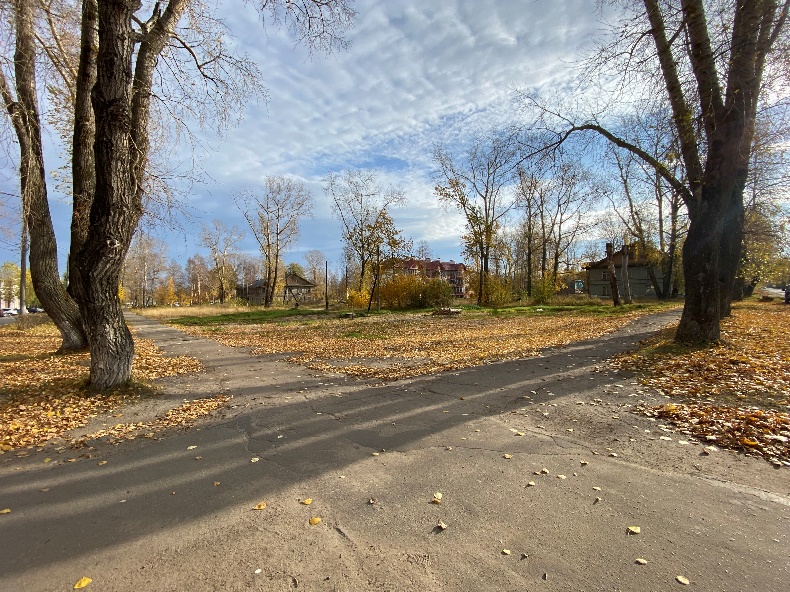 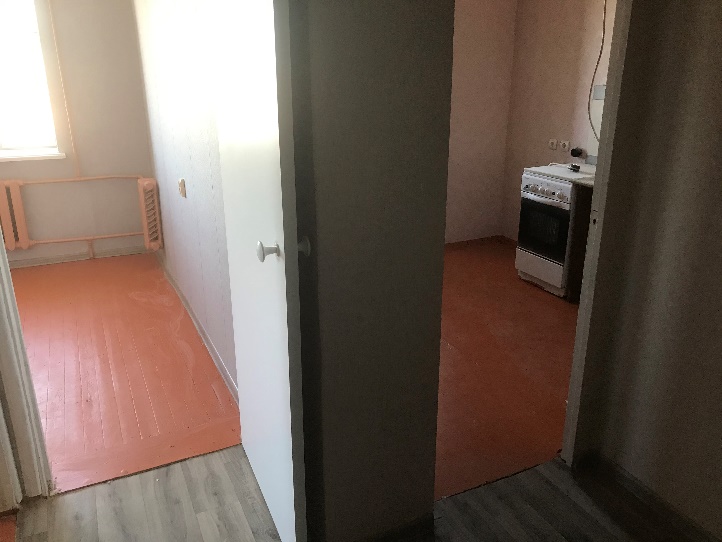 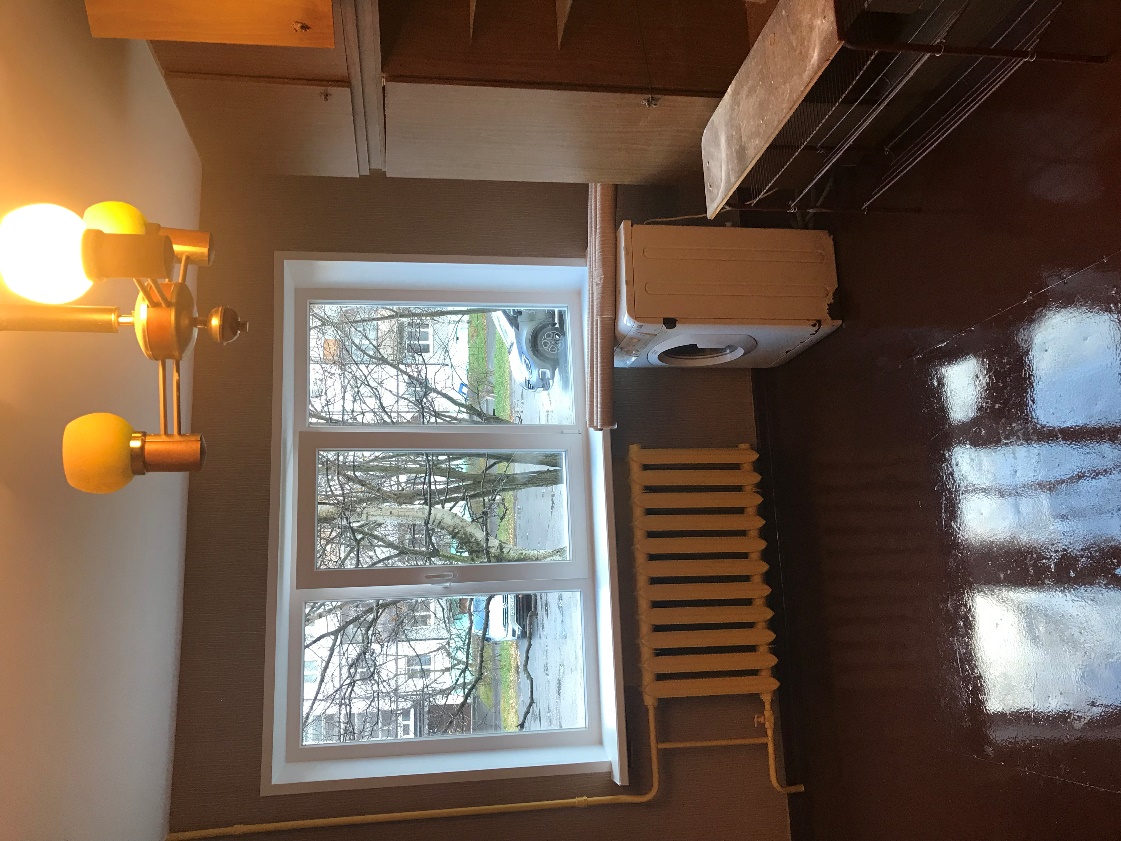 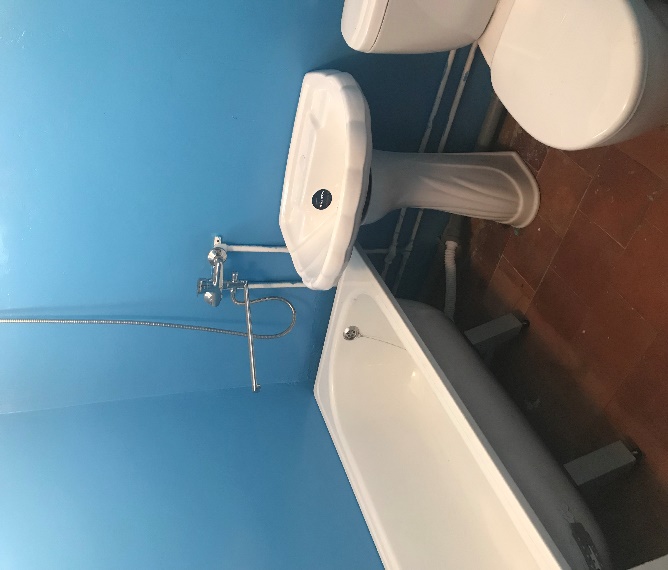 Для муниципальных предприятий за счет средств местного бюджета приобретены:
трактор Беларус 82.1
экскаватор-погрузчик
прочистные машины
оргтехника
аварийно-ремонтная машина ГАЗ 33086
многофункциональная самоходная платформа (миниэкскаватор)
тепловоз
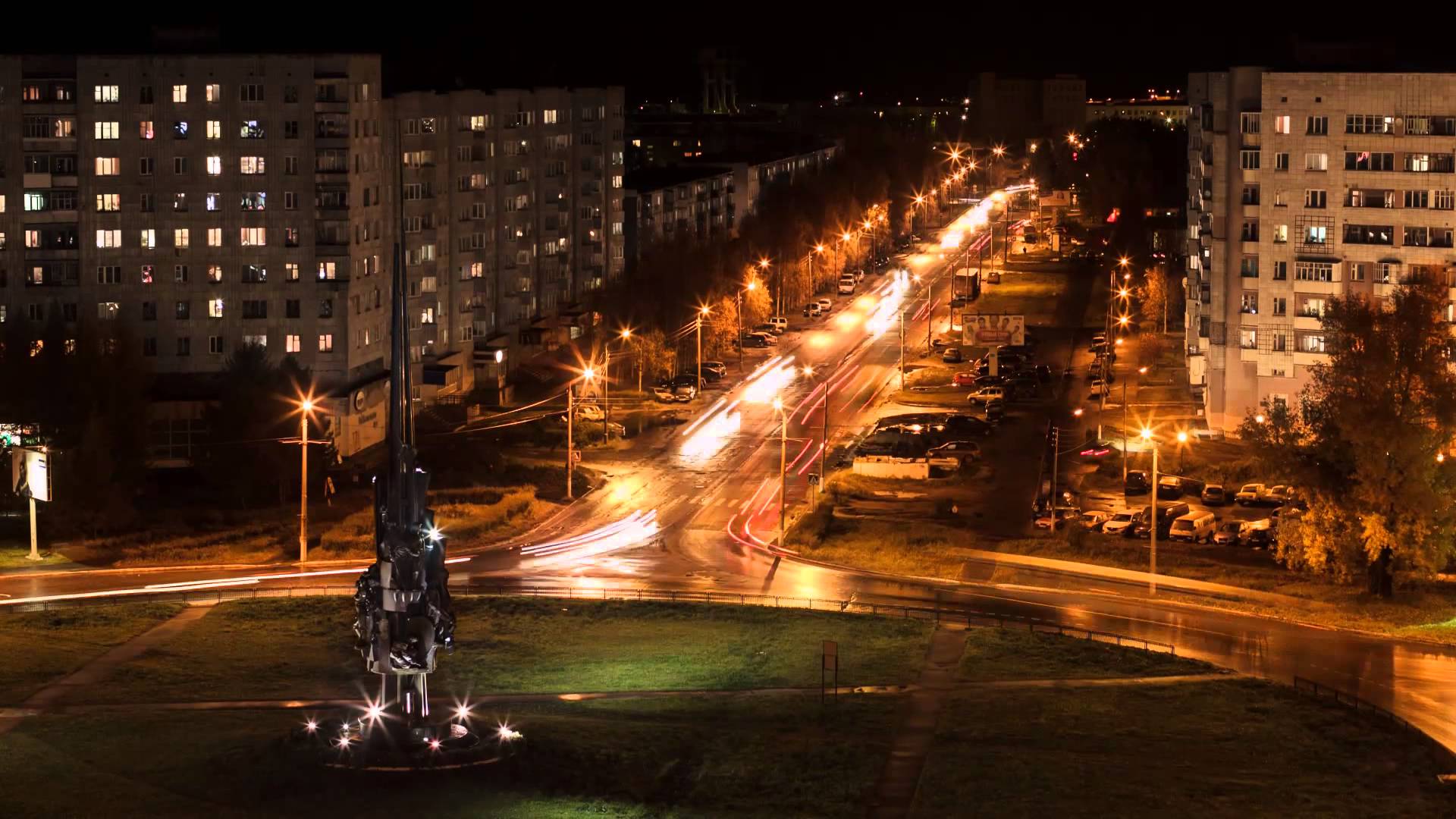 Осуществлялось содержание наружных сетей электроосвещения муниципального образования «Северодвинск», включающих в себя: кабельные линии – 93,57 км, воздушные линии – 198,3 км, световые опоры – 8 166 шт., светильники – 8 992 шт., пункты электропитания, включая оборудование и системы учета электроэнергии – 165 шт., 10 исполнительных пунктов, 1 автоматизированную систему управления наружным освещением (АСУНО)
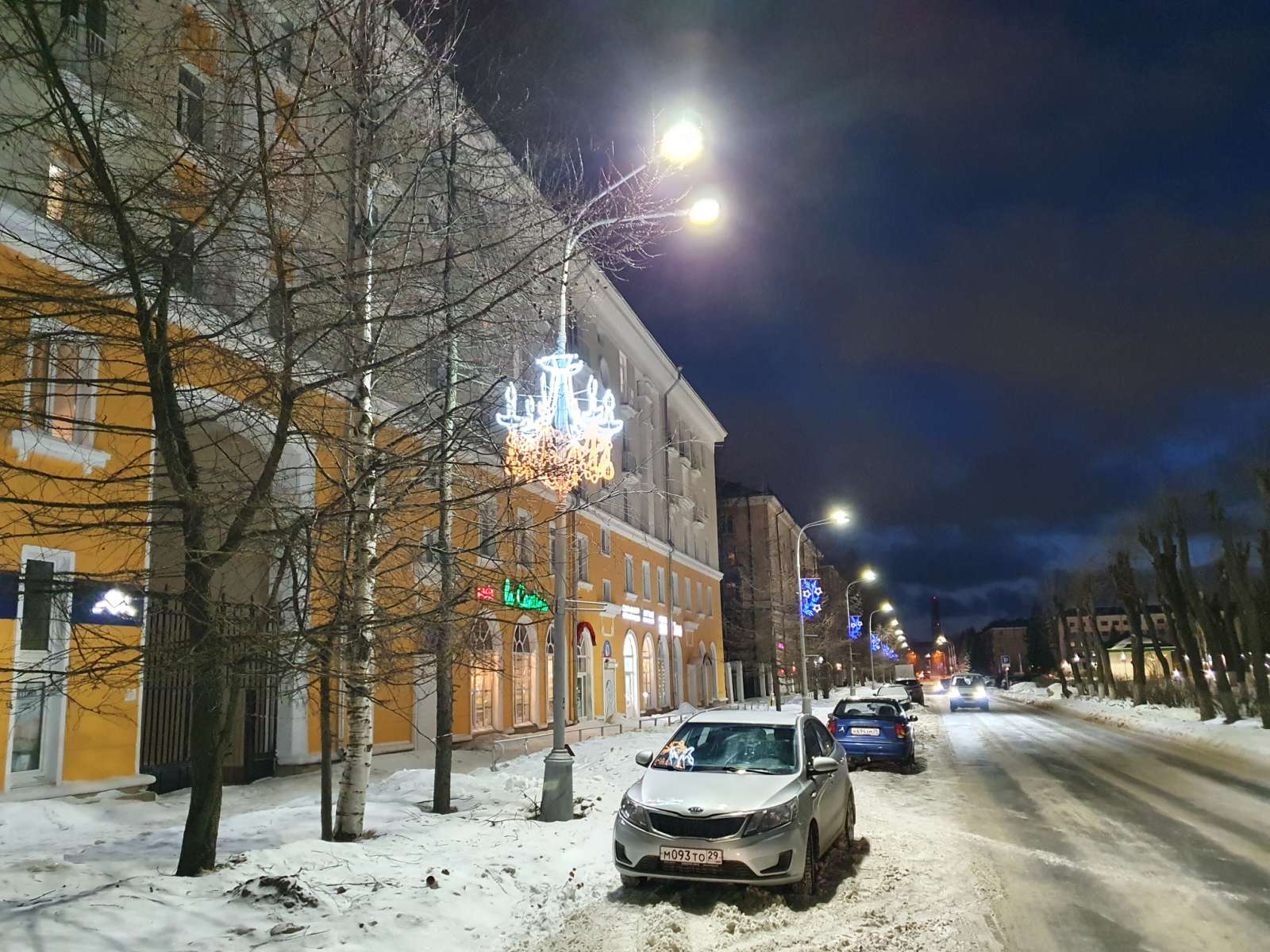 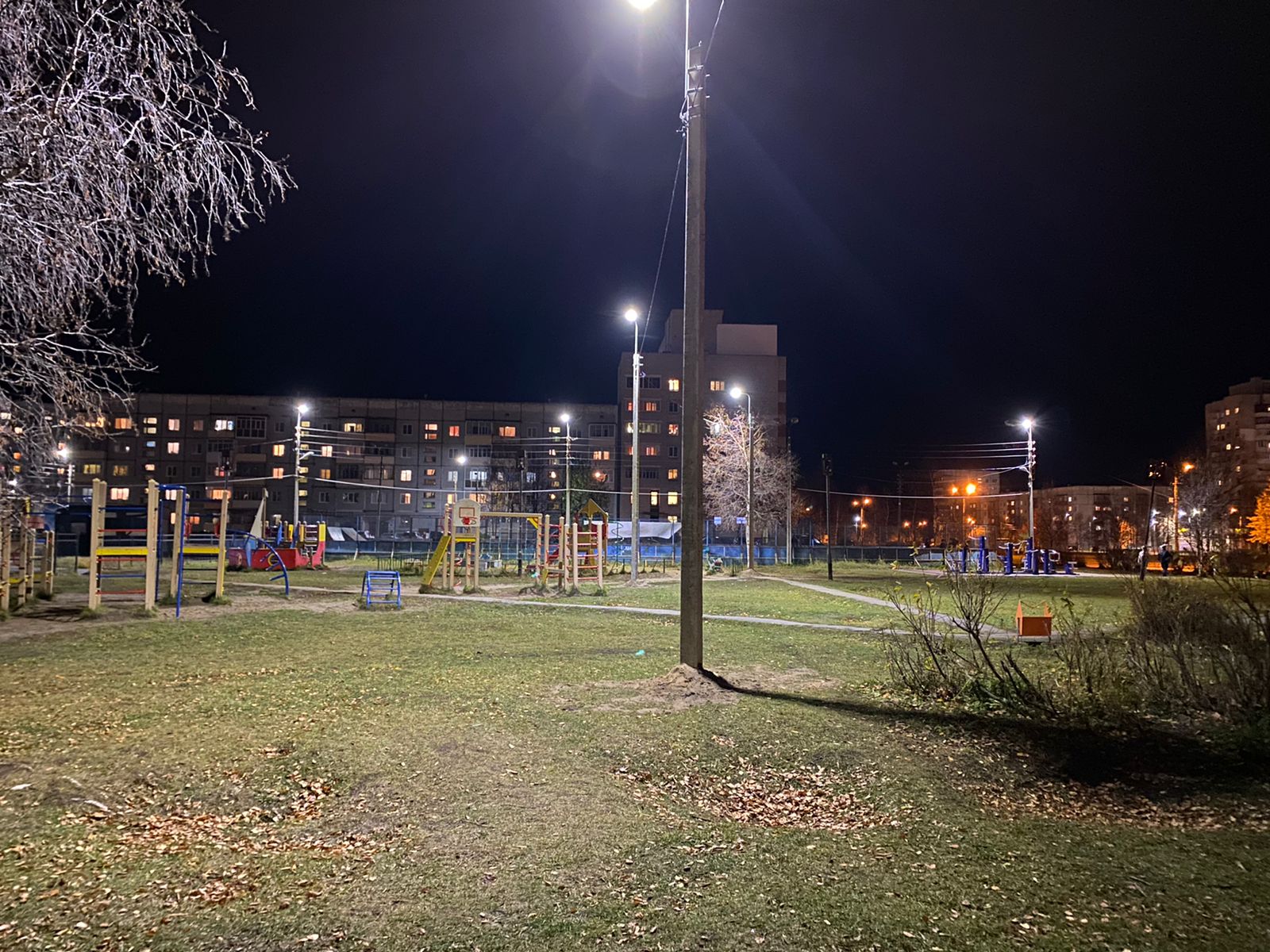 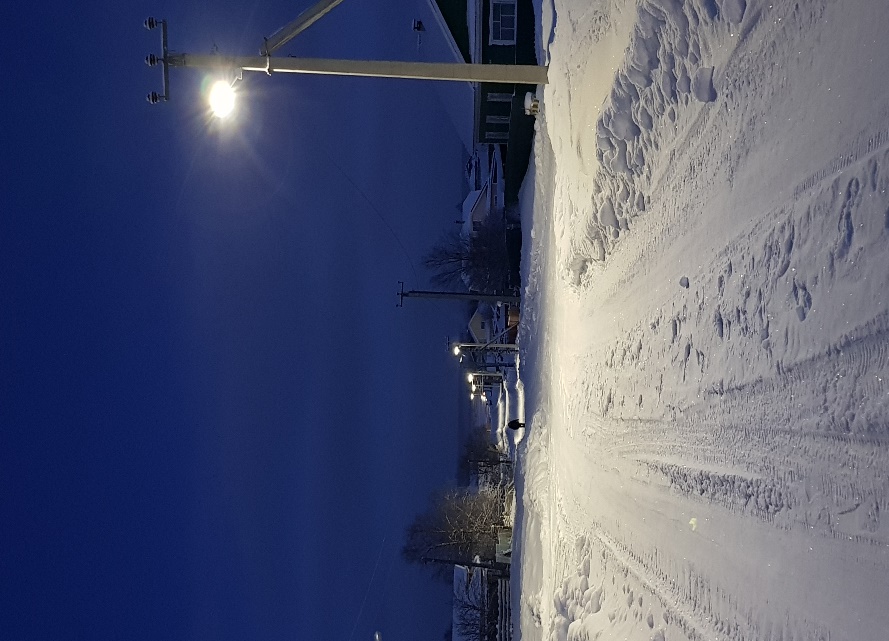 Светодиодные изделия
«Люстра»
Устройство недостающих участков сетей наружного освещения у здания детского центра «Юность»
Устройство недостающих участков сетей наружного освещения в селе Ненокса
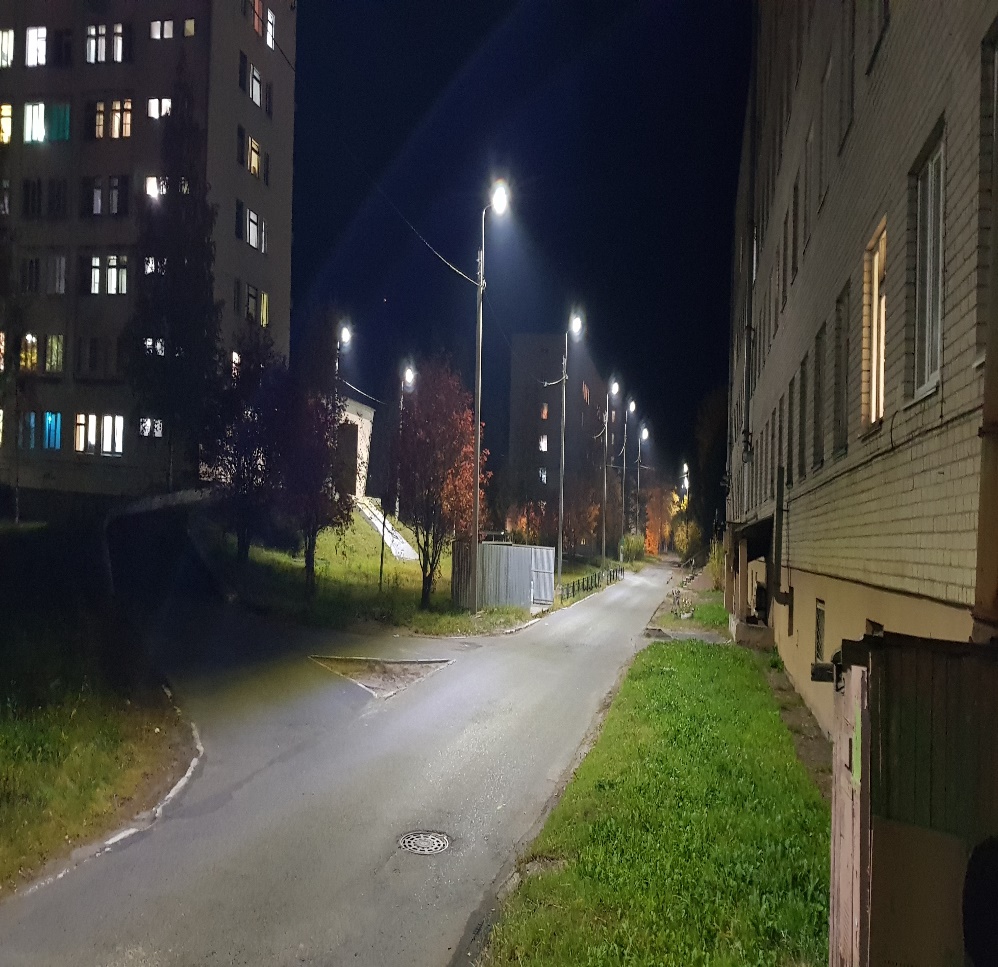 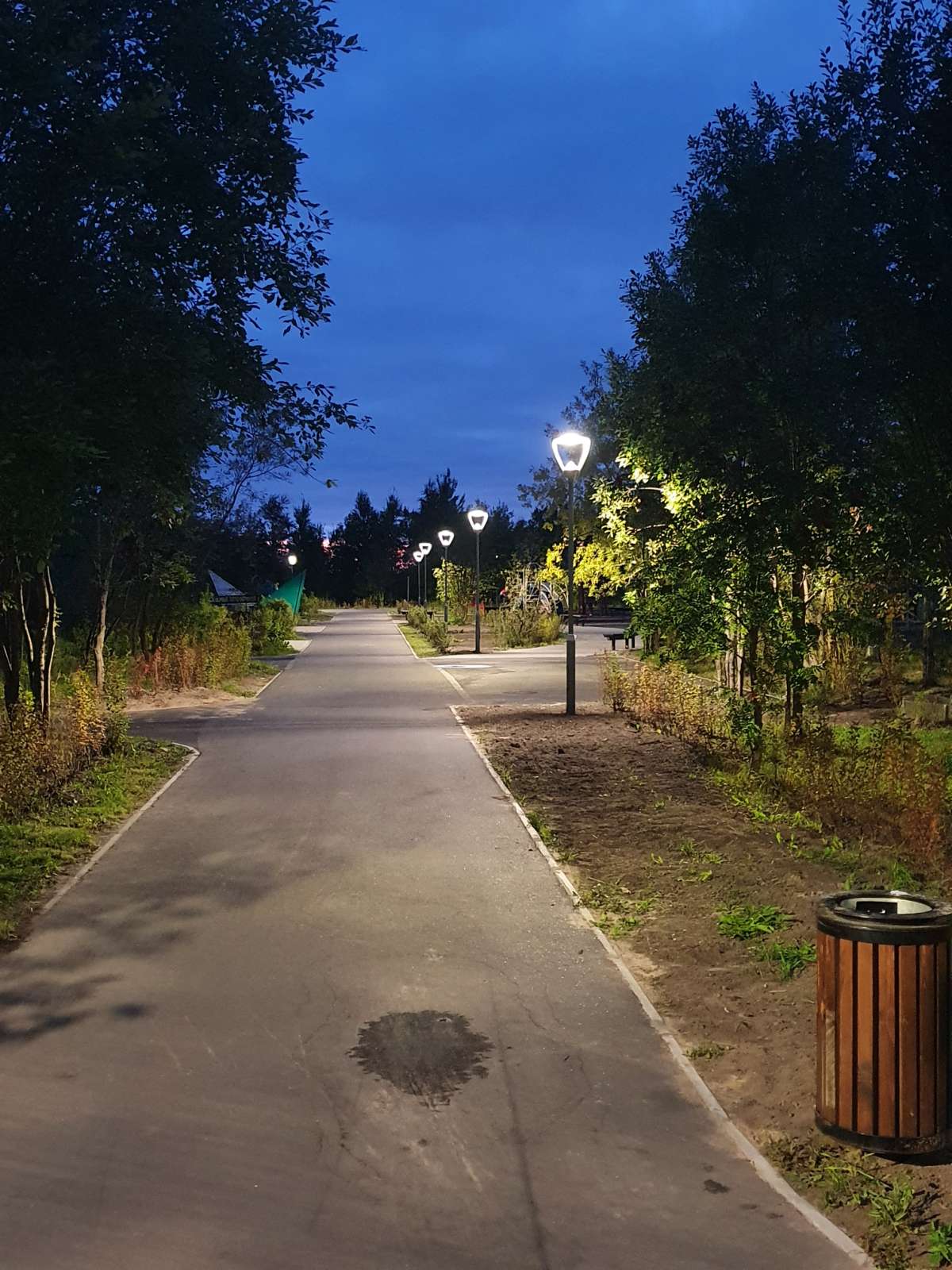 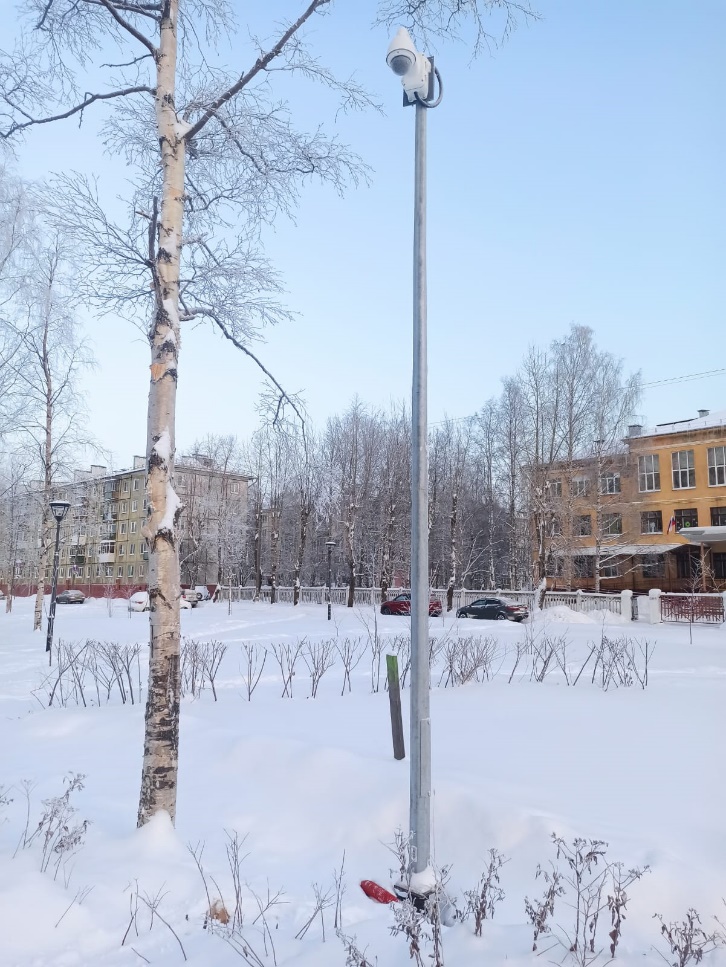 Видеокамеры
Аллея молодежи
Капитальный ремонт участка сети наружного освещения в районе дома № 49 по проспекту Морскому
Капитальный ремонт линии наружного освещения общественной территории Приморский парк
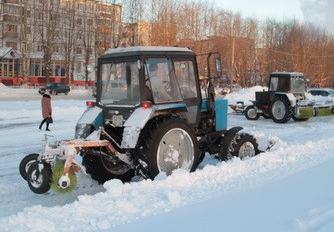 Обеспечена эксплуатация улиц, автомобильных дорог протяжённостью 193,0 км,
20 искусственных сооружений
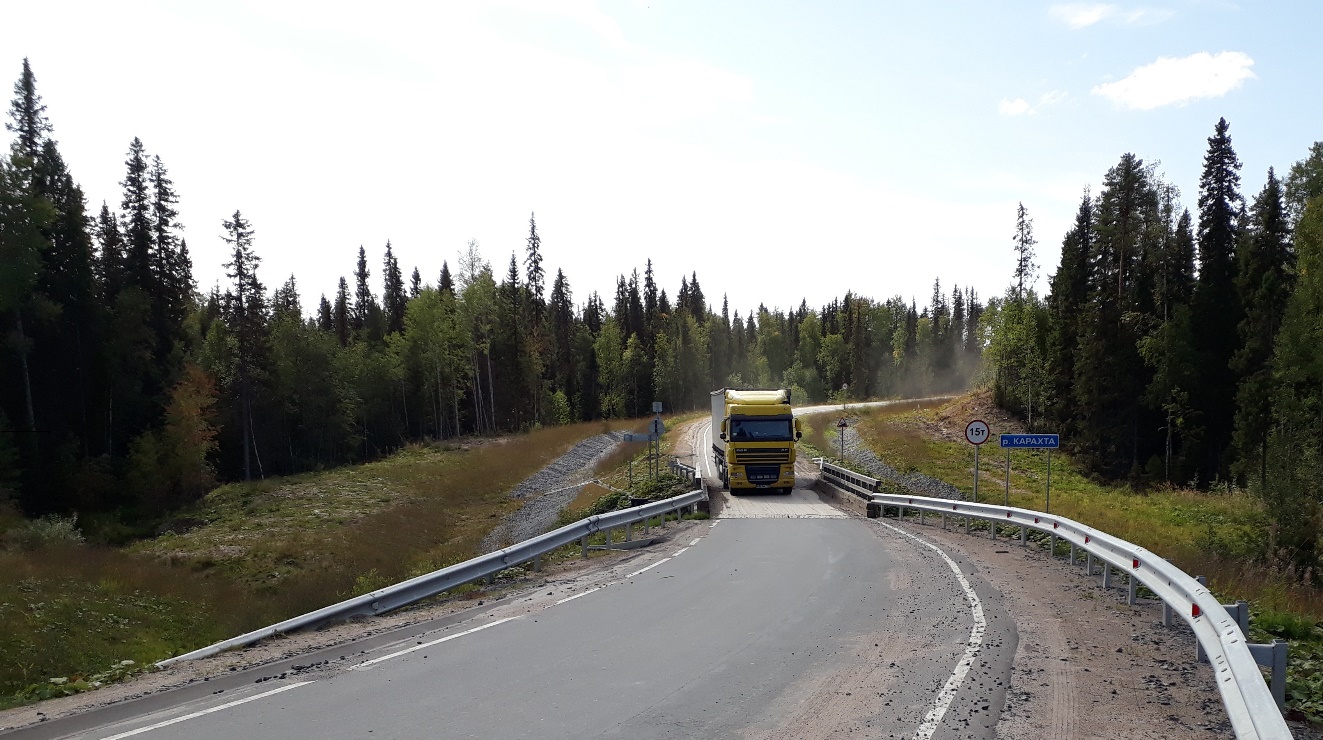 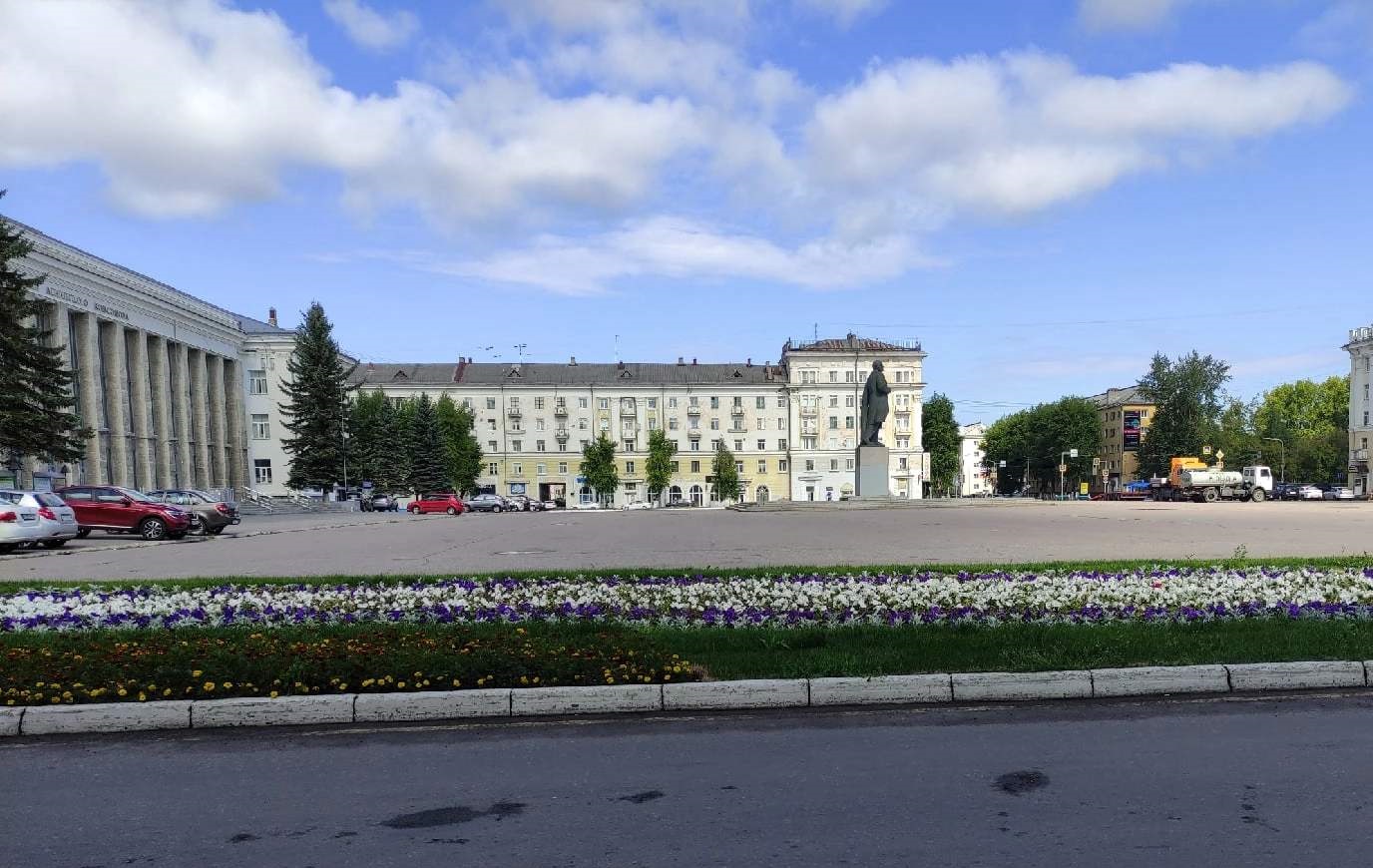 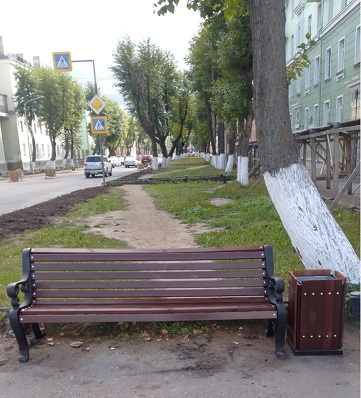 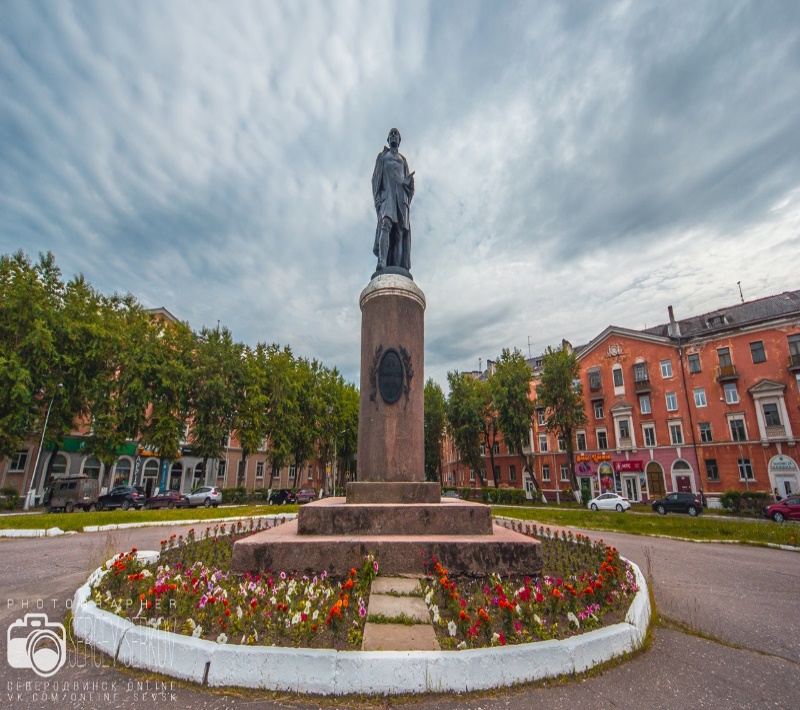 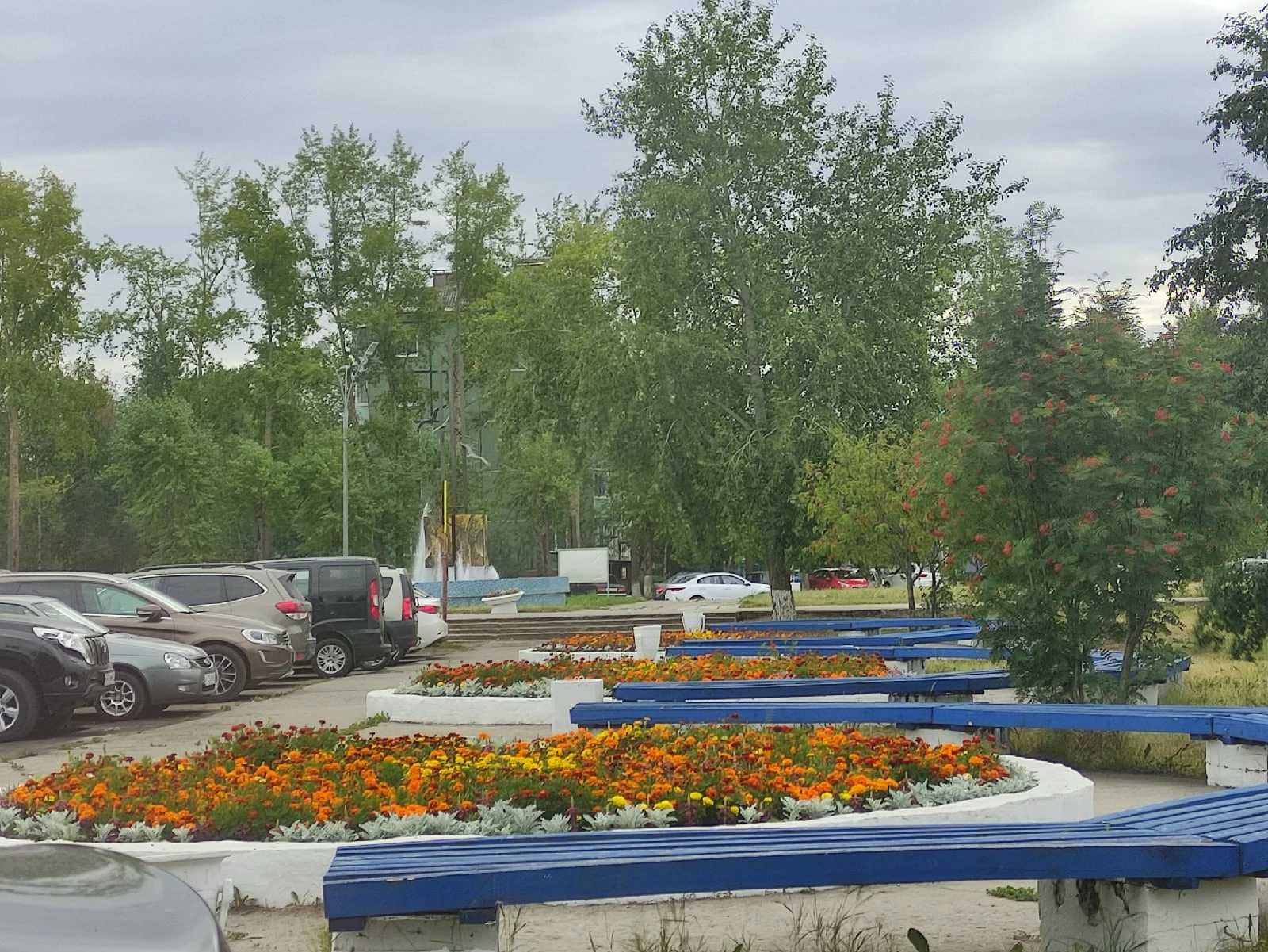 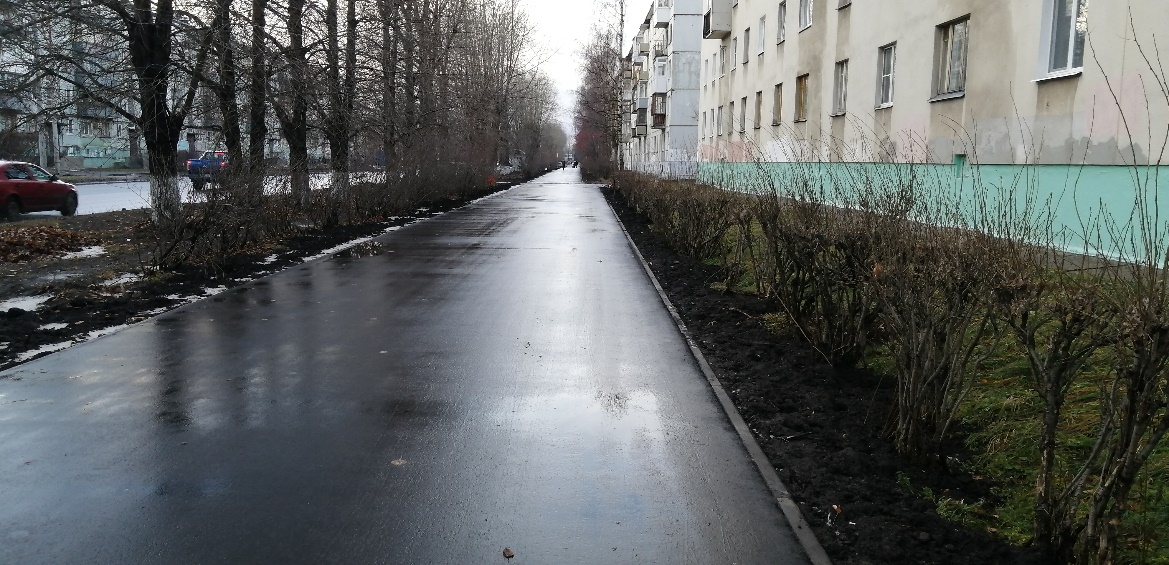 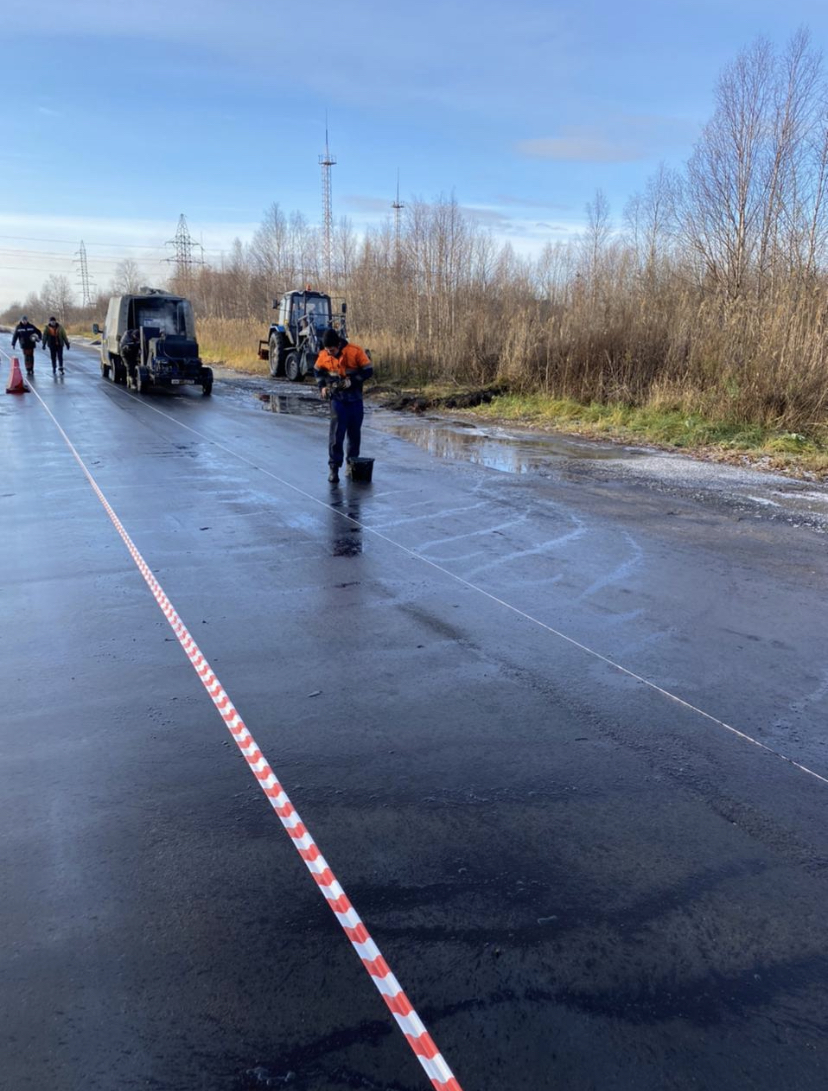 Восстановлены изношенные верхние слои асфальтобетонных покрытий в объеме 49 033,5 кв. м
Выполнен ремонт тротуаров в объёме
9 936,5 м2
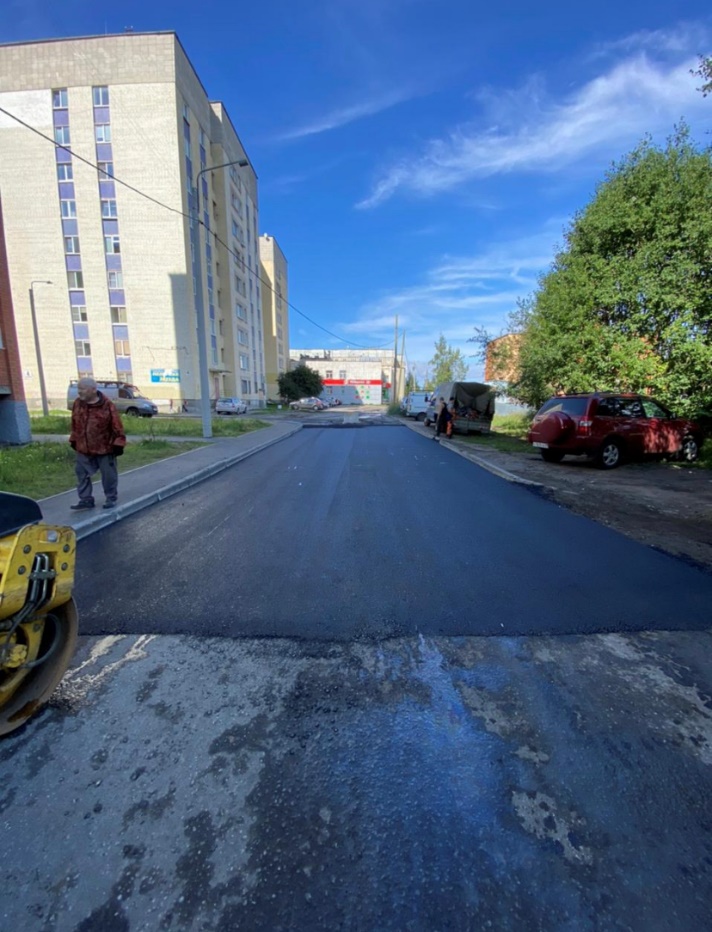 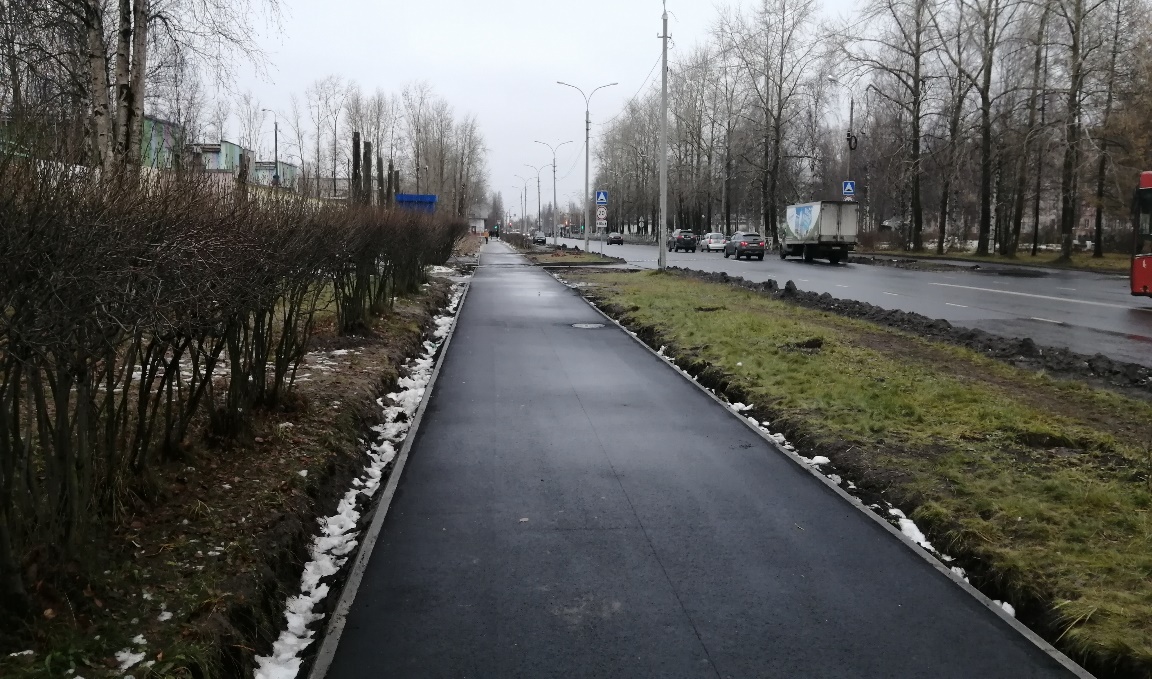 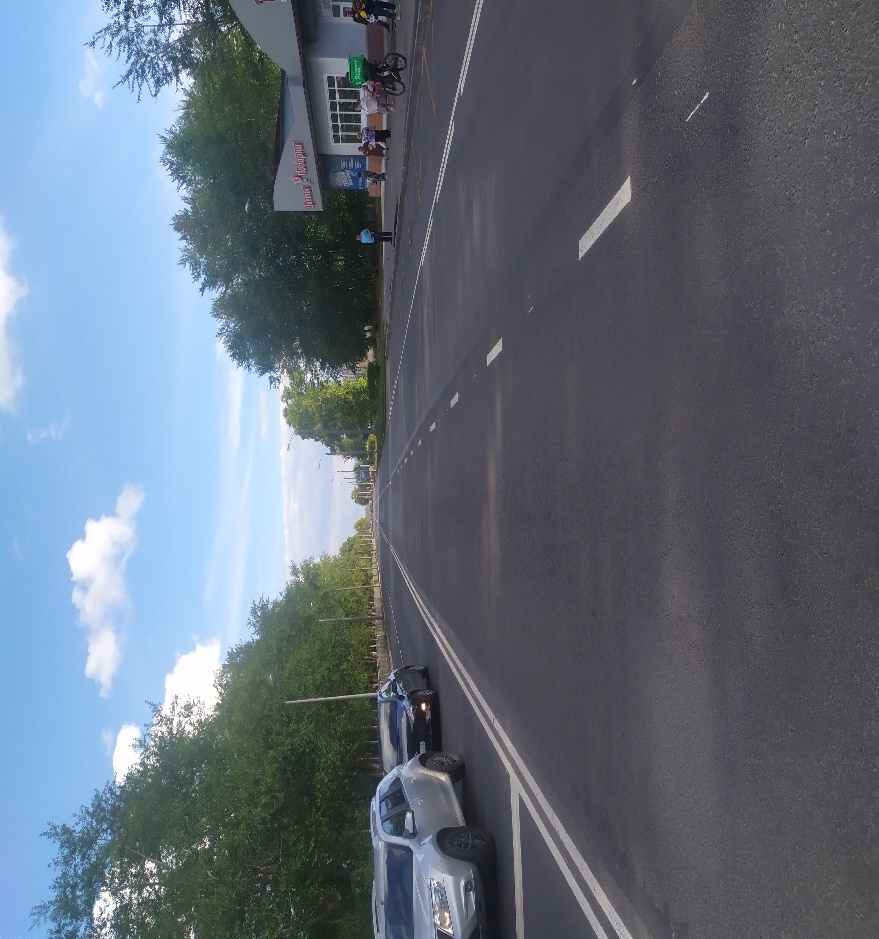 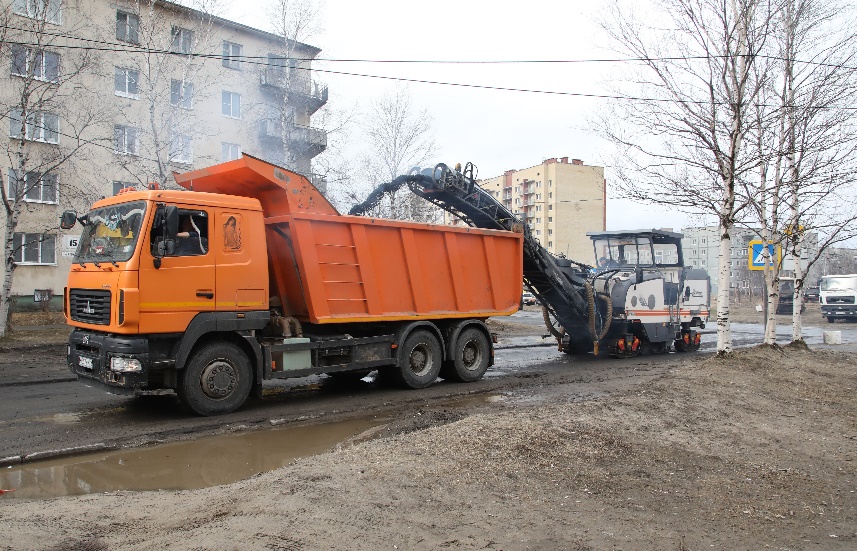 В 2021 году в рамках национального проекта «Безопасные и качественные автомобильные дороги» выполнены работы по ремонту 5,49 км автомобильных дорог
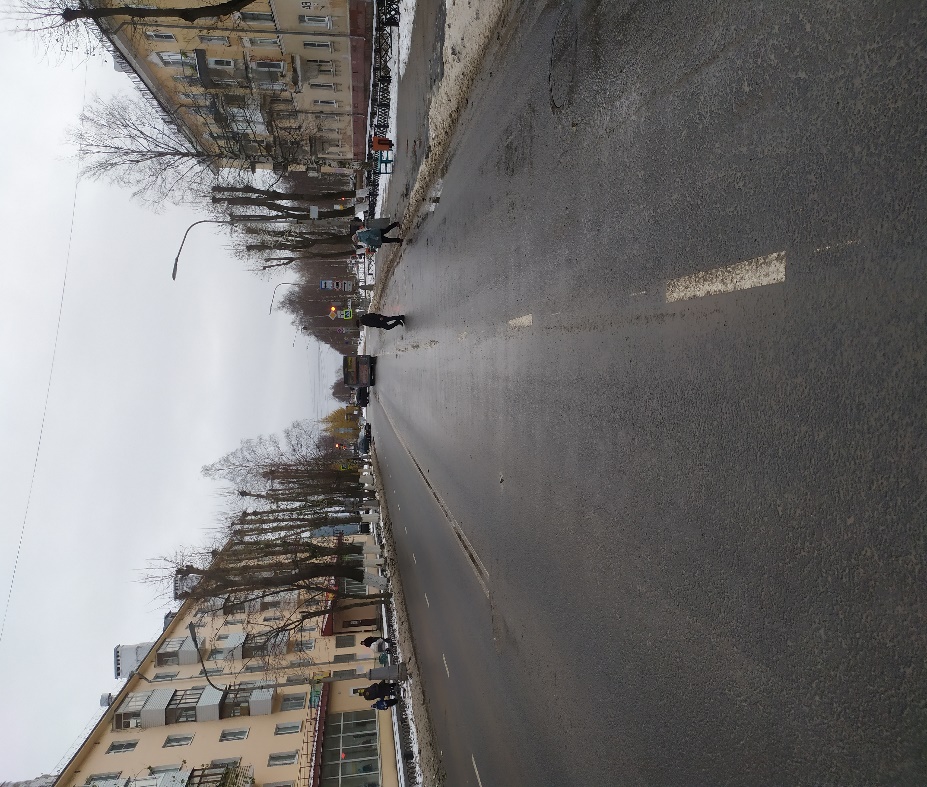 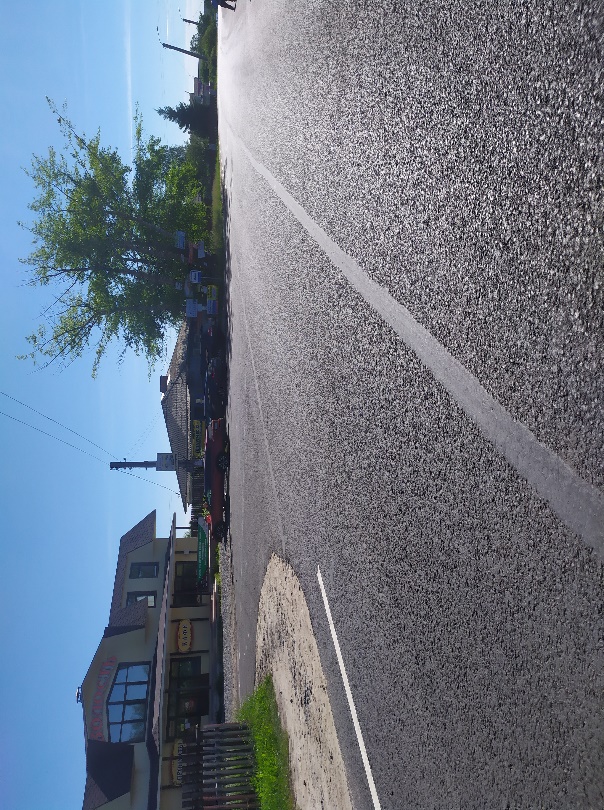 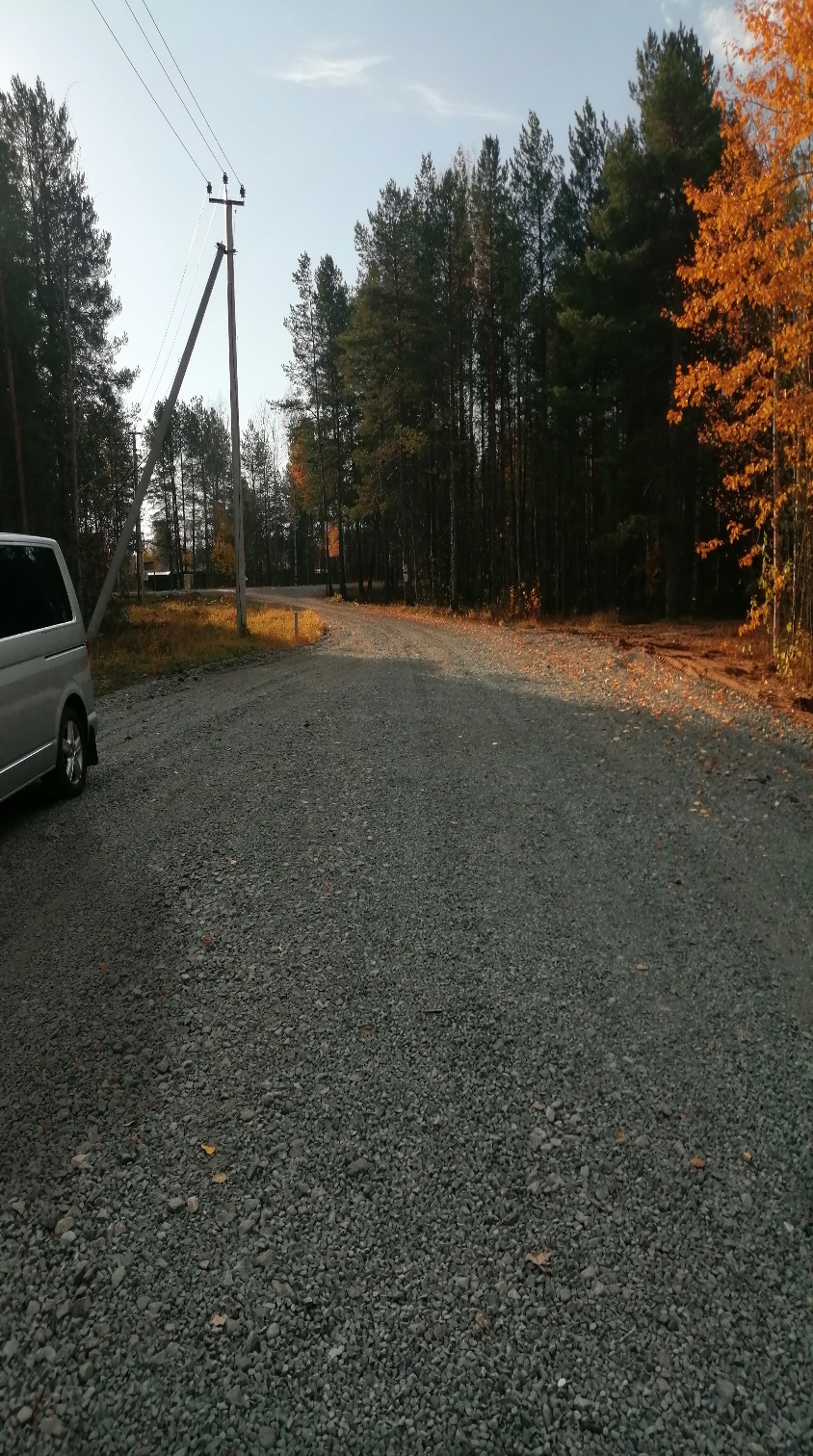 До ремонта
В 2021 году оказана поддержка садоводству и огородничеству в муниципальном образовании «Северодвинск»
    Предоставлена субсидия трем СНТ на возмещение затрат для организации и проведения мероприятий по содержанию и ремонту подъездных дорог:
СНТ «Надежда» – отремонтировано 185 погонных метров;
СНТ «Онега» – 355 погонных метра;
СНТ «Строитель» – 260 погонных метров.
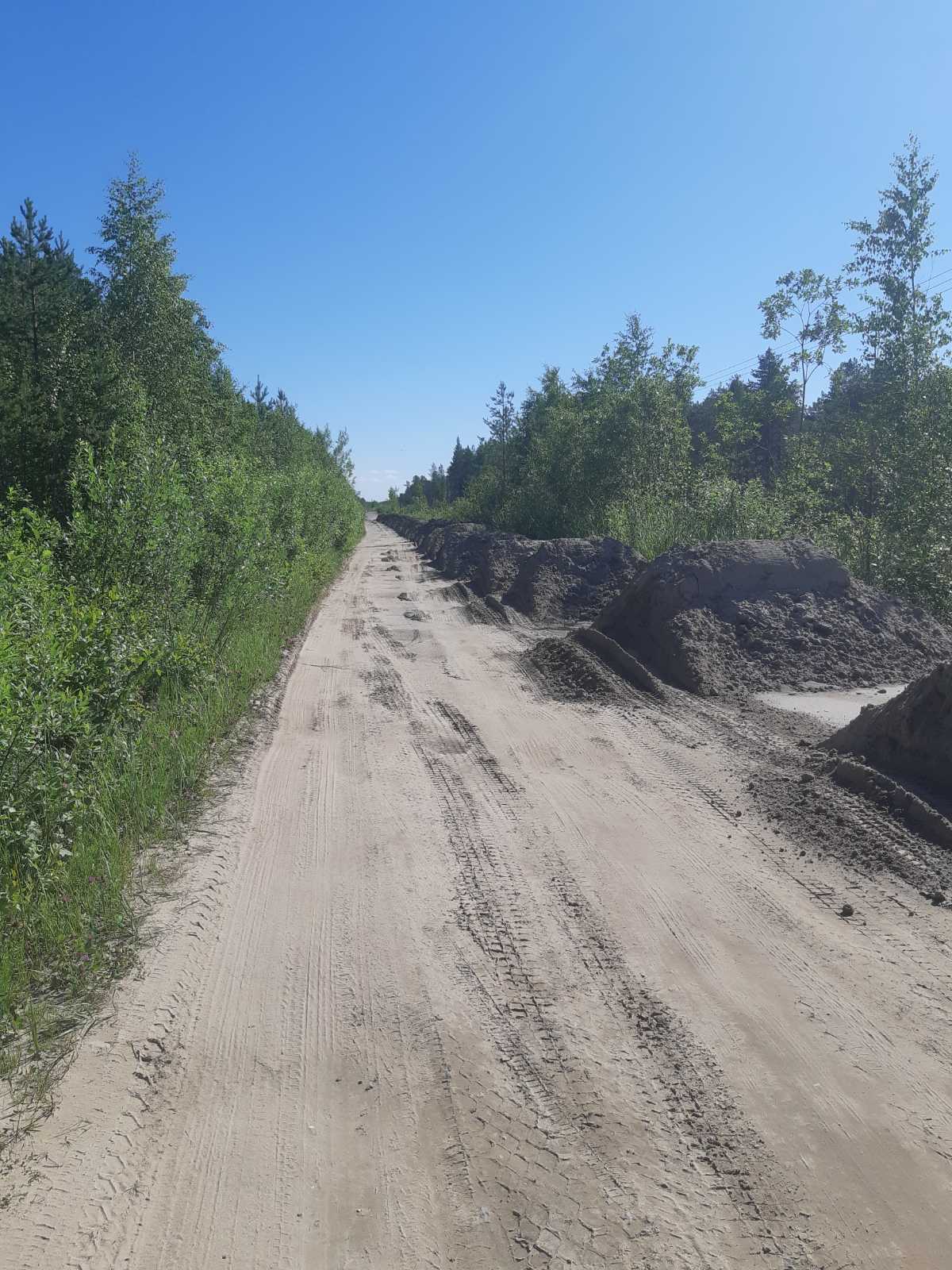 После ремонта
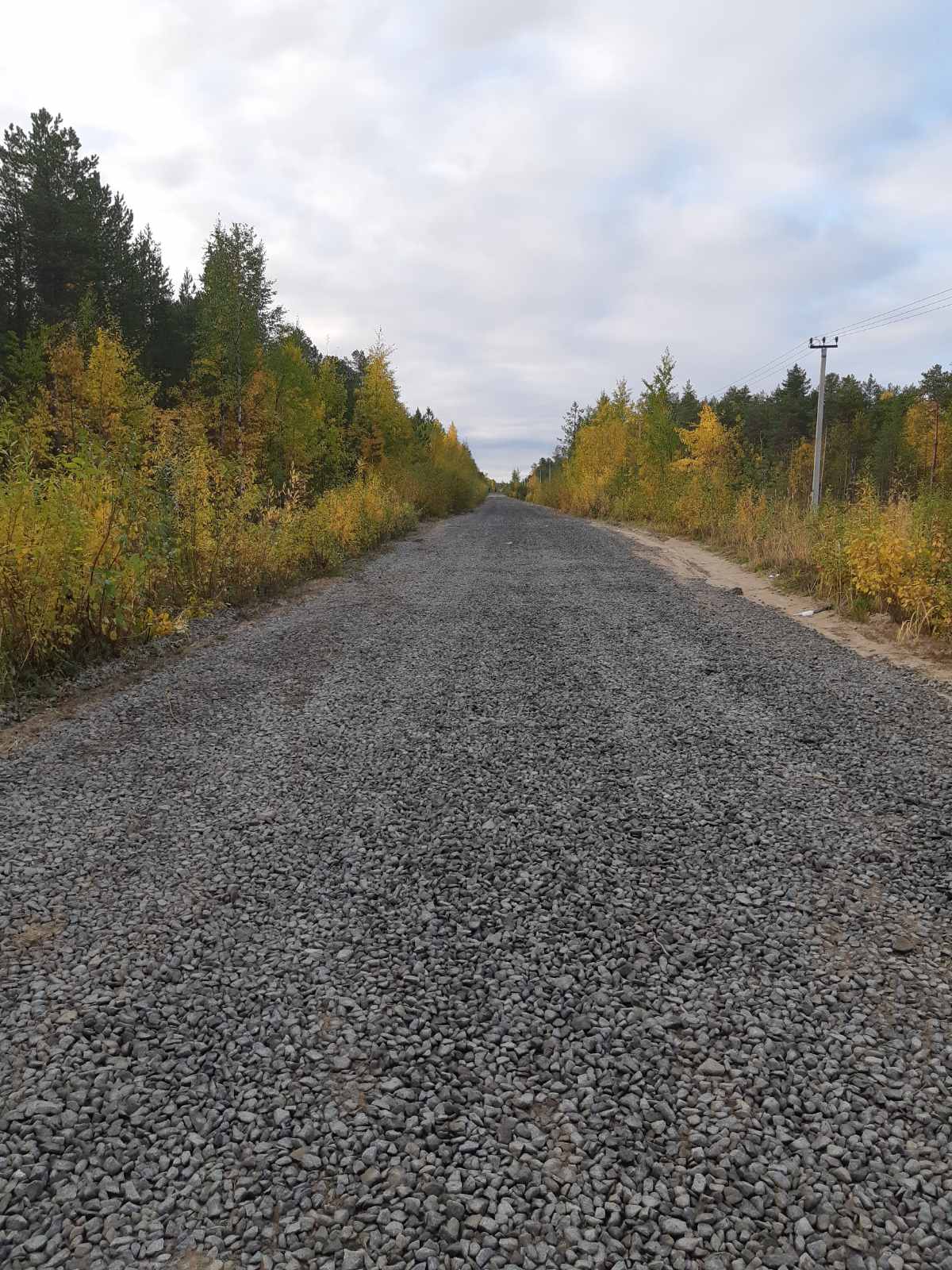 Повышение безопасности дорожного движения
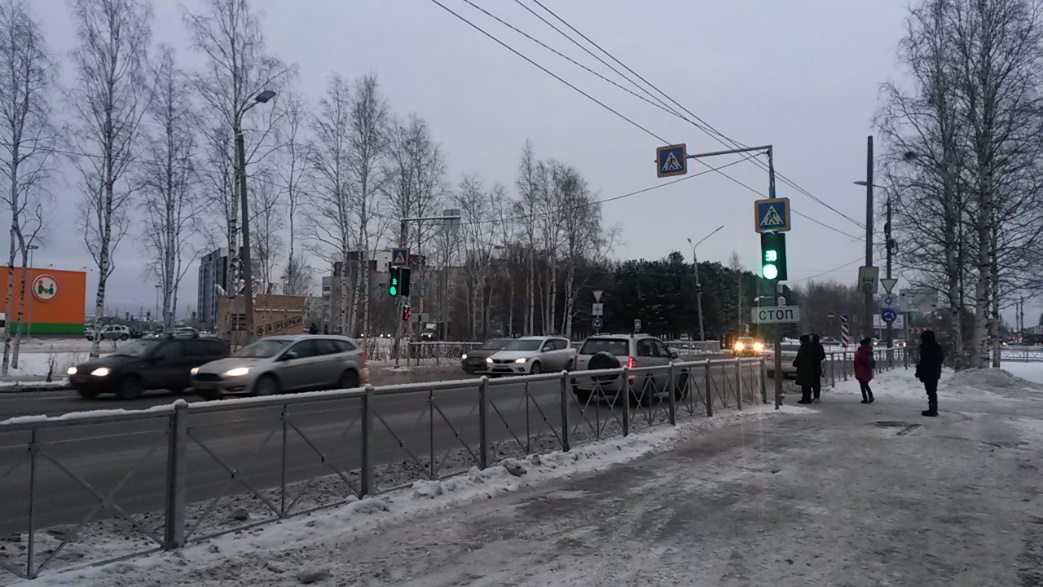 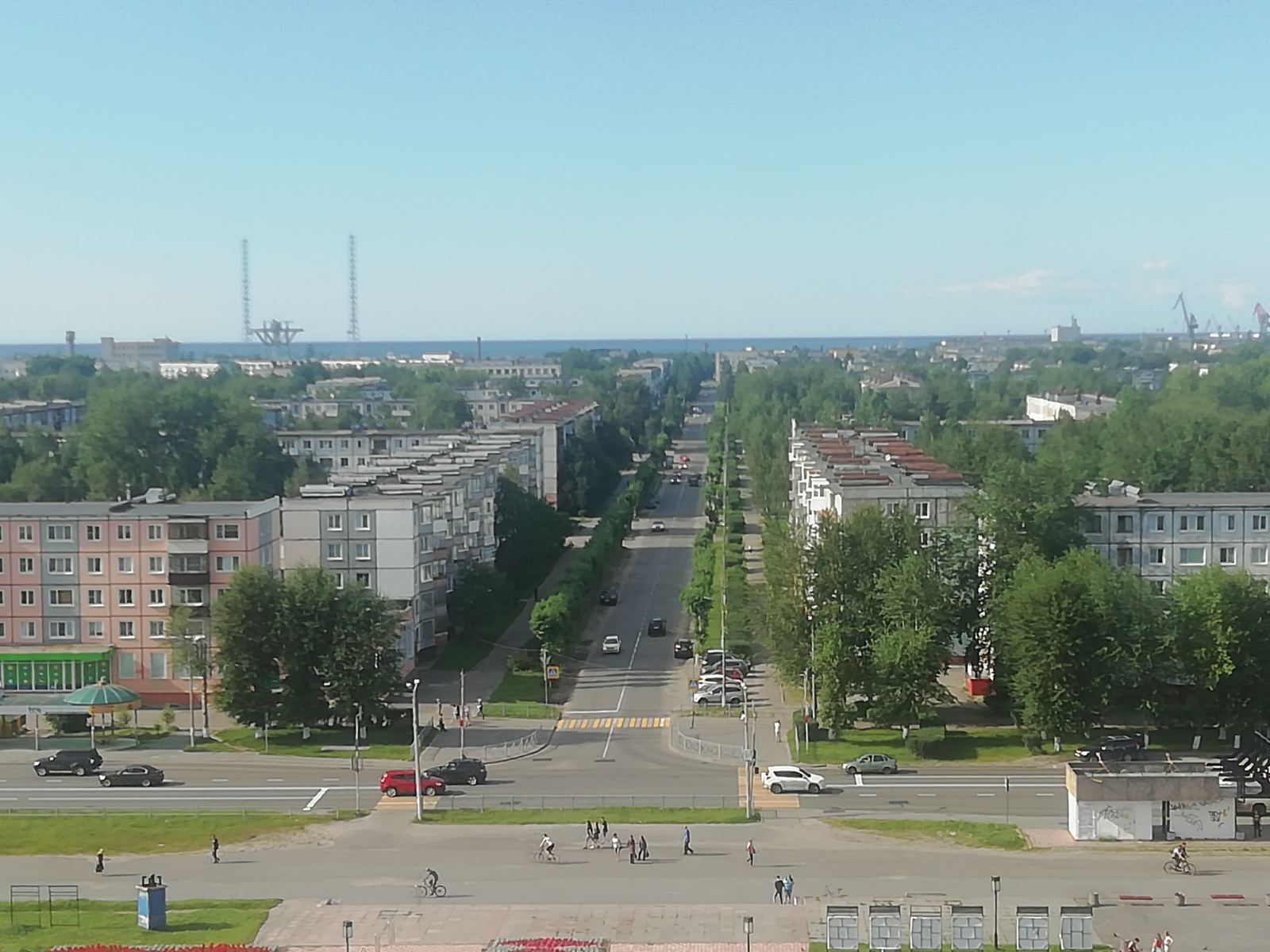 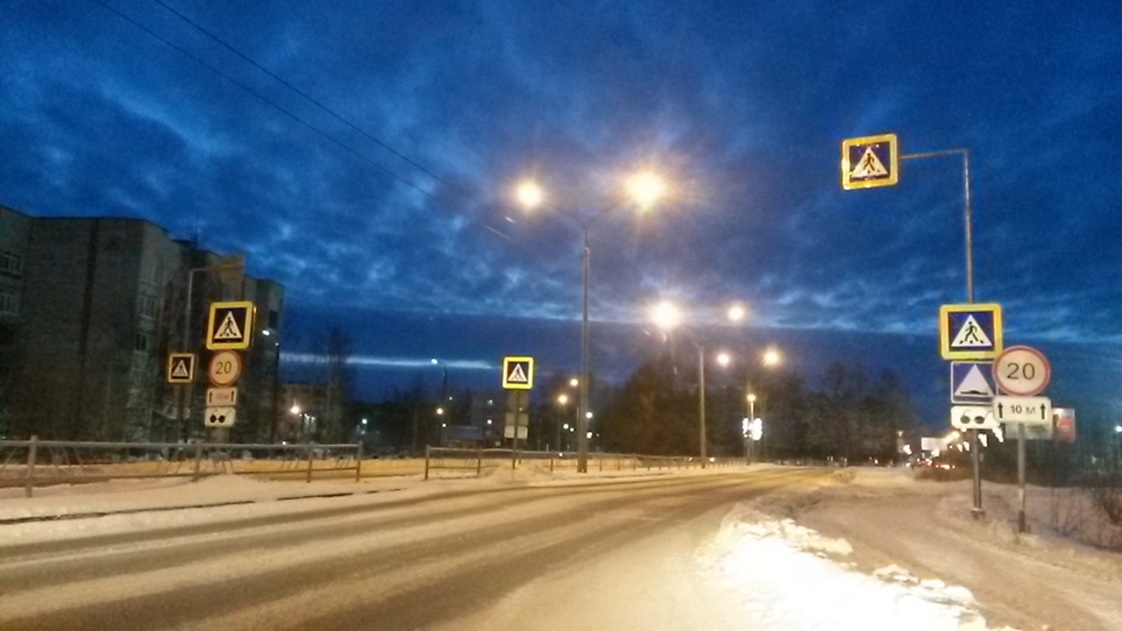 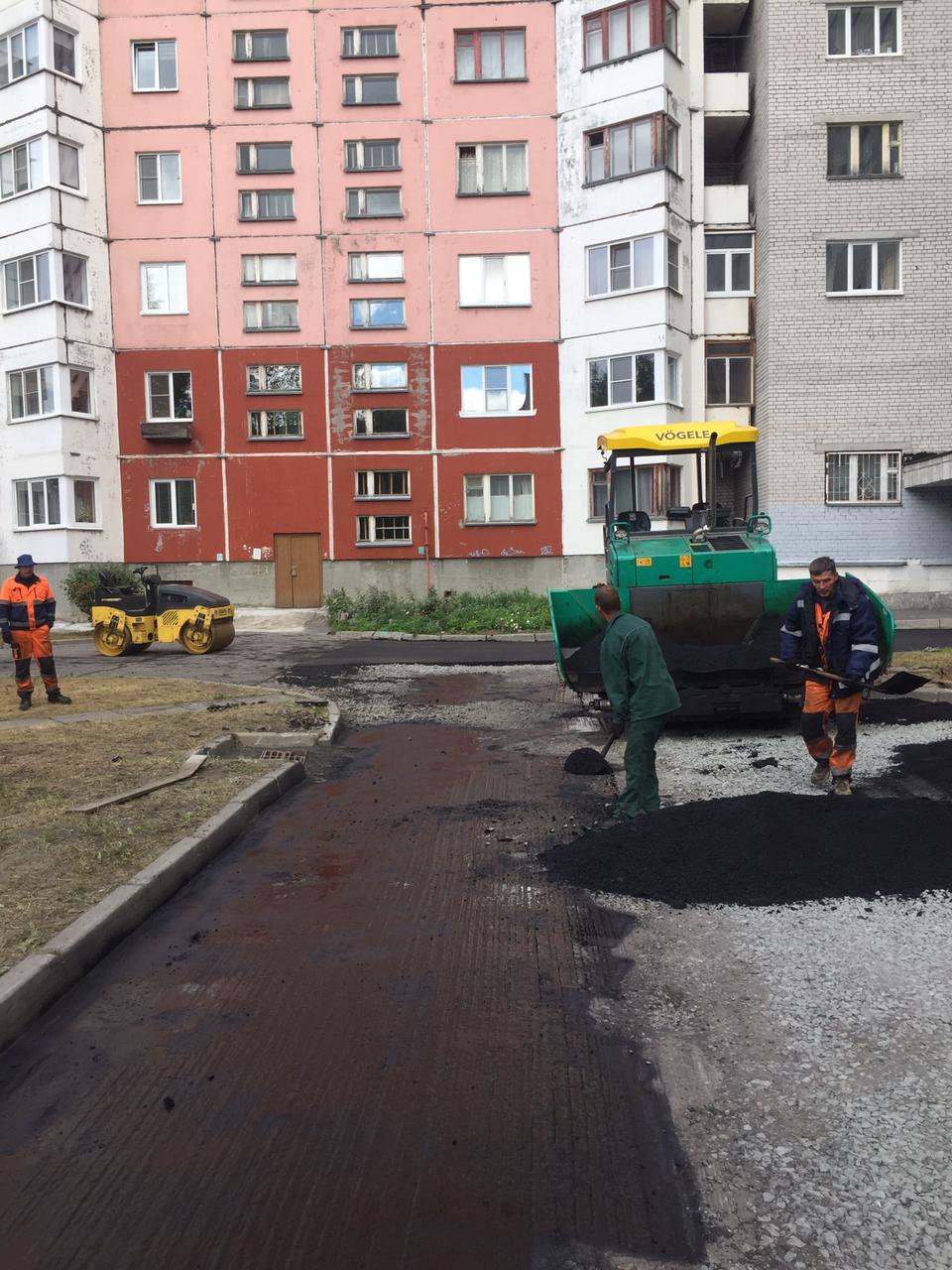 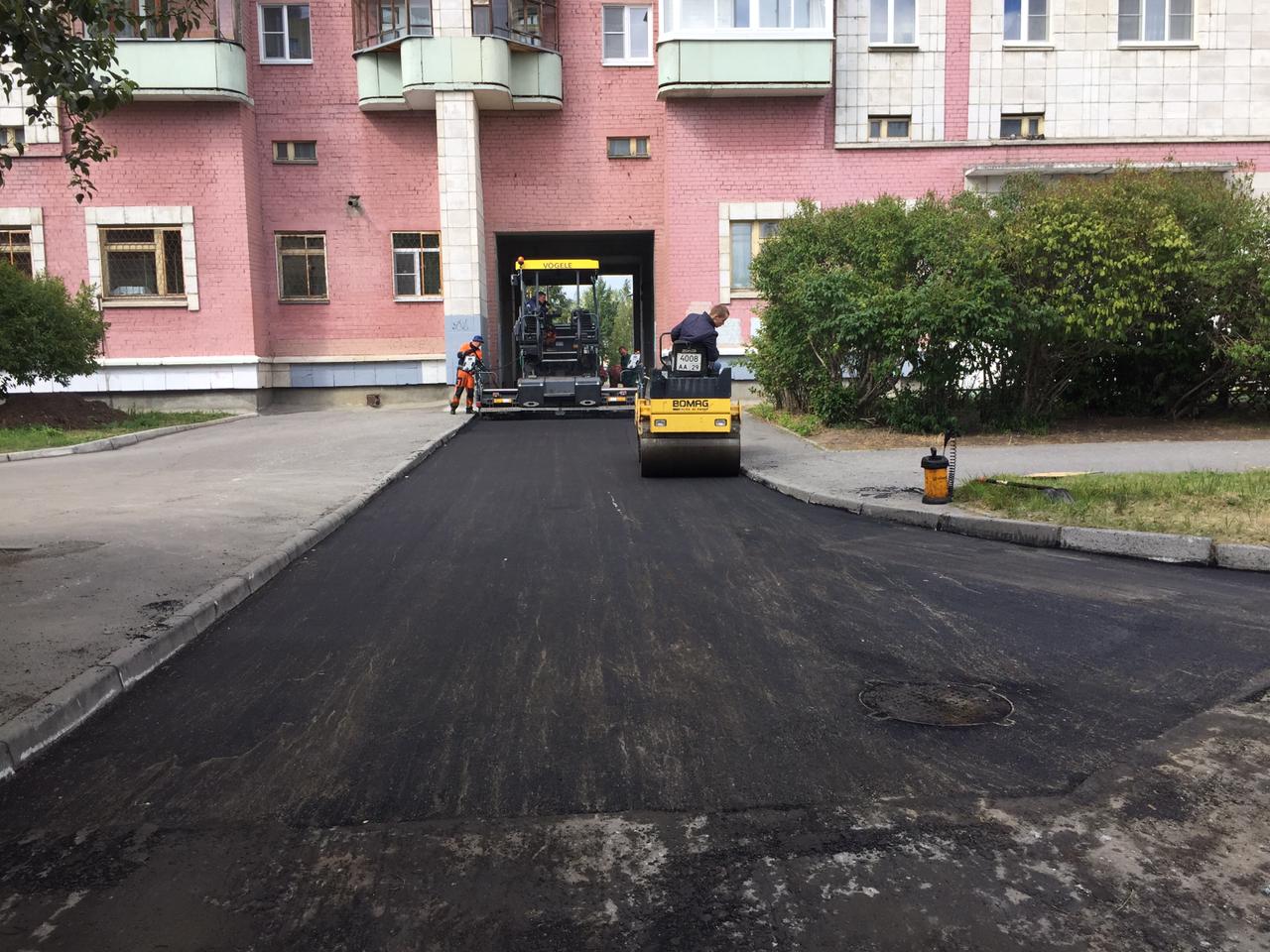 За счёт средств областного бюджета отремонтированы внутриквартальные проезды общей площадью              37,4 тыс. кв. м
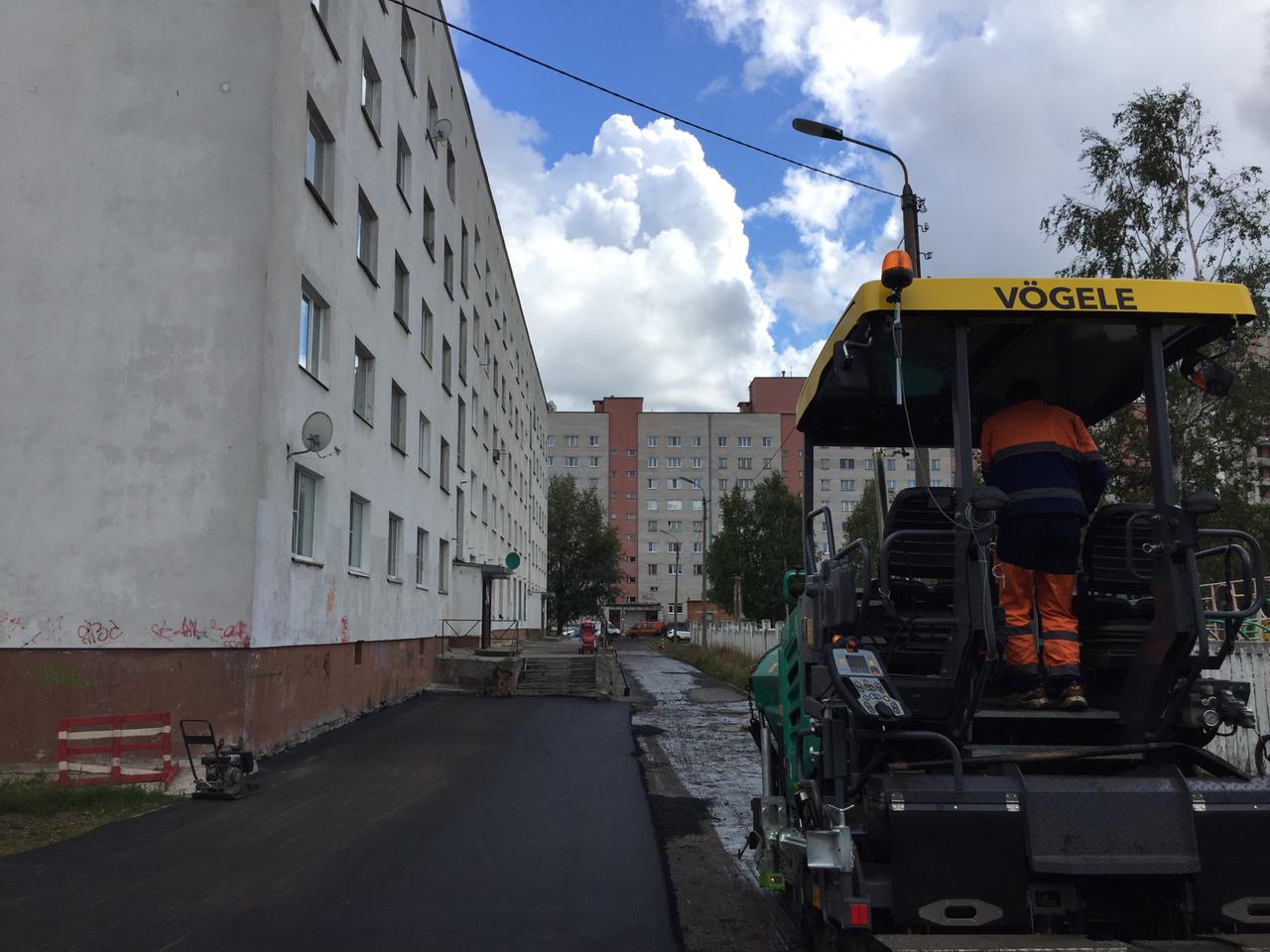 В рамках муниципальной адресной программы«Формирование современной городской средымуниципального образования «Северодвинск»
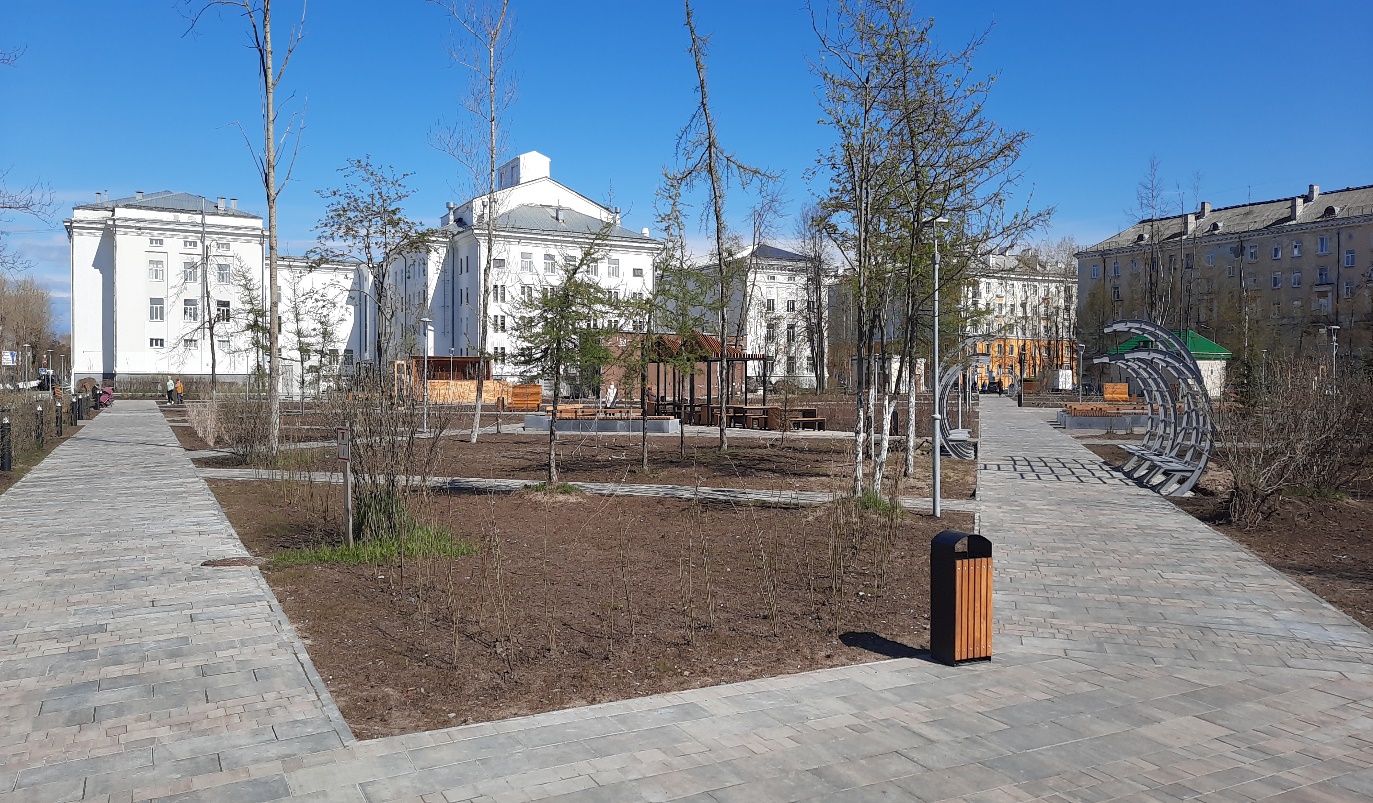 Сквер ветеранов
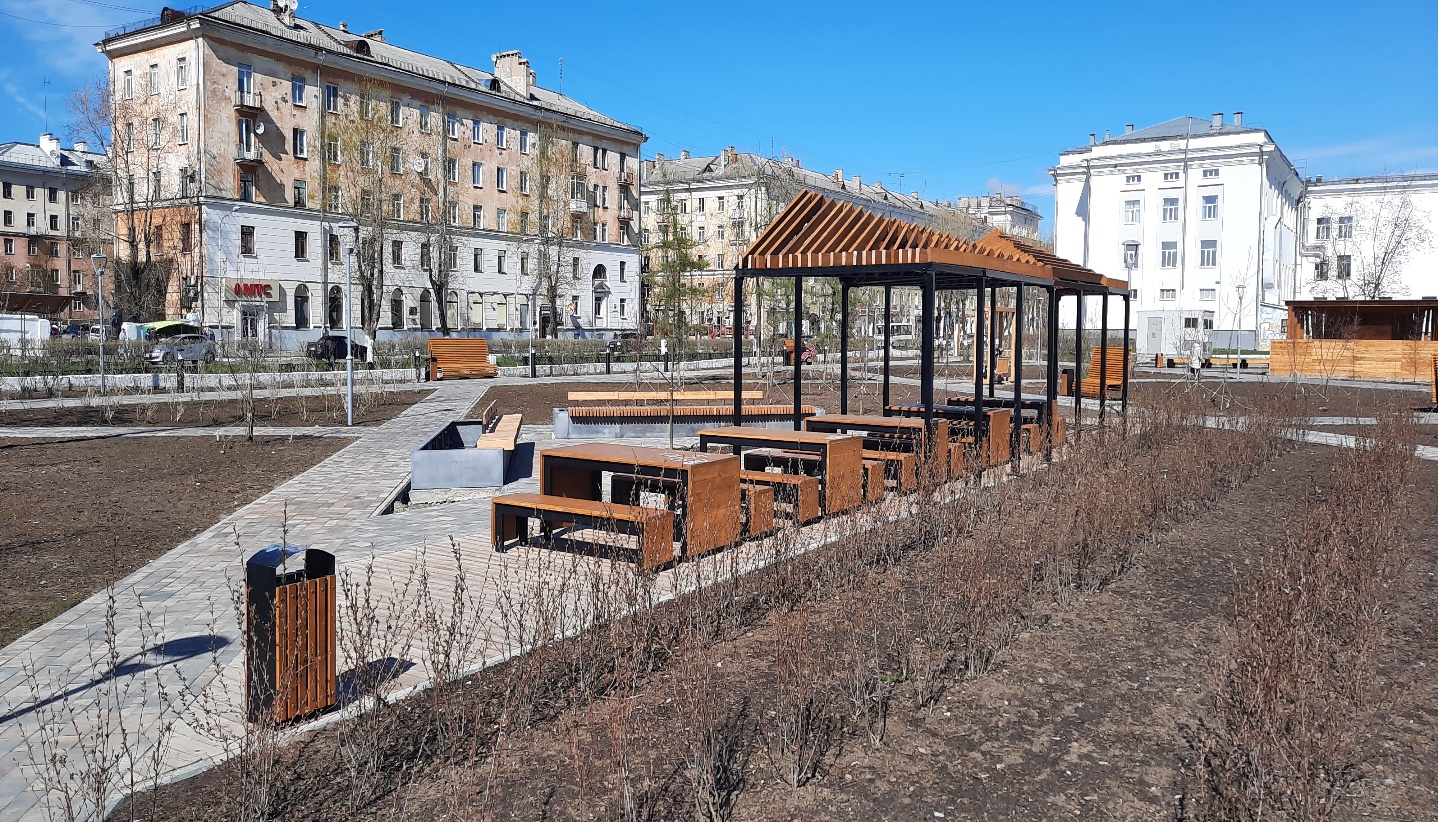 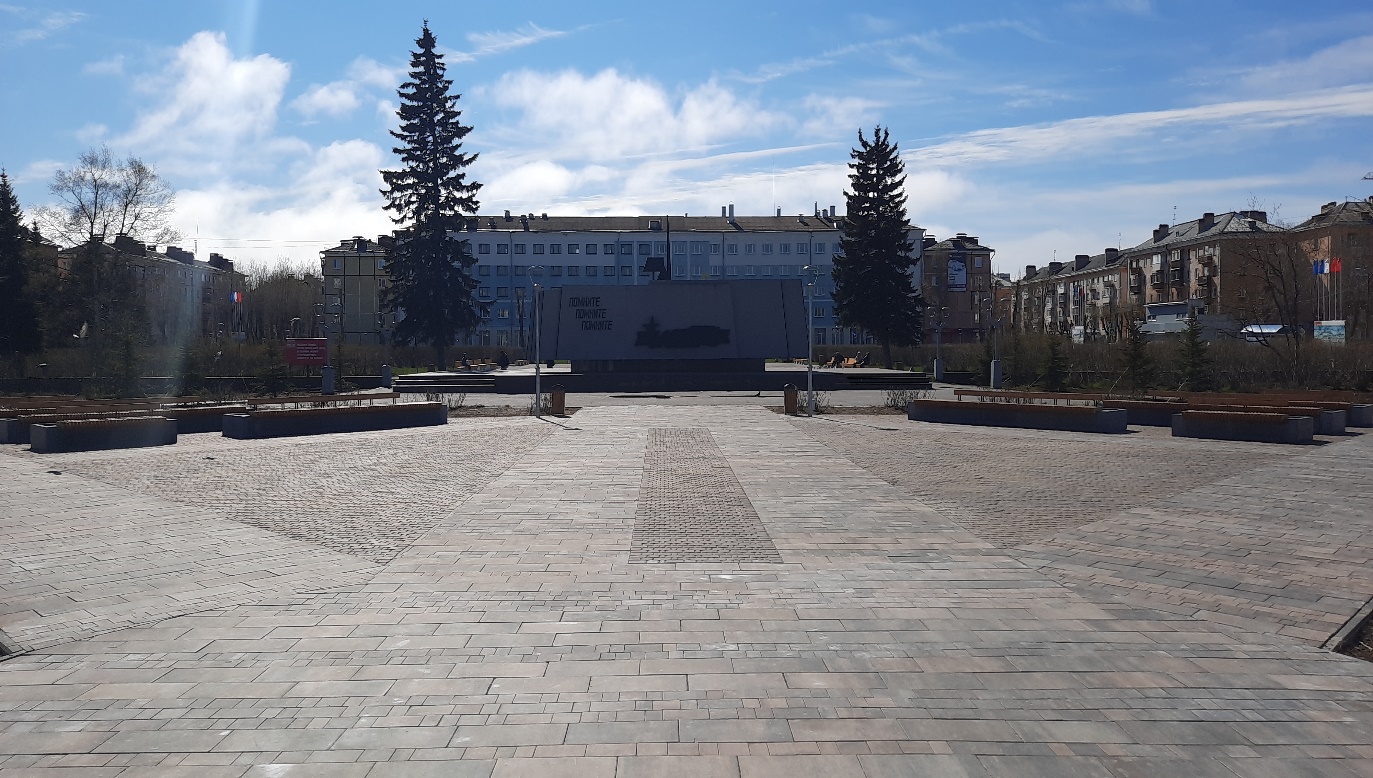 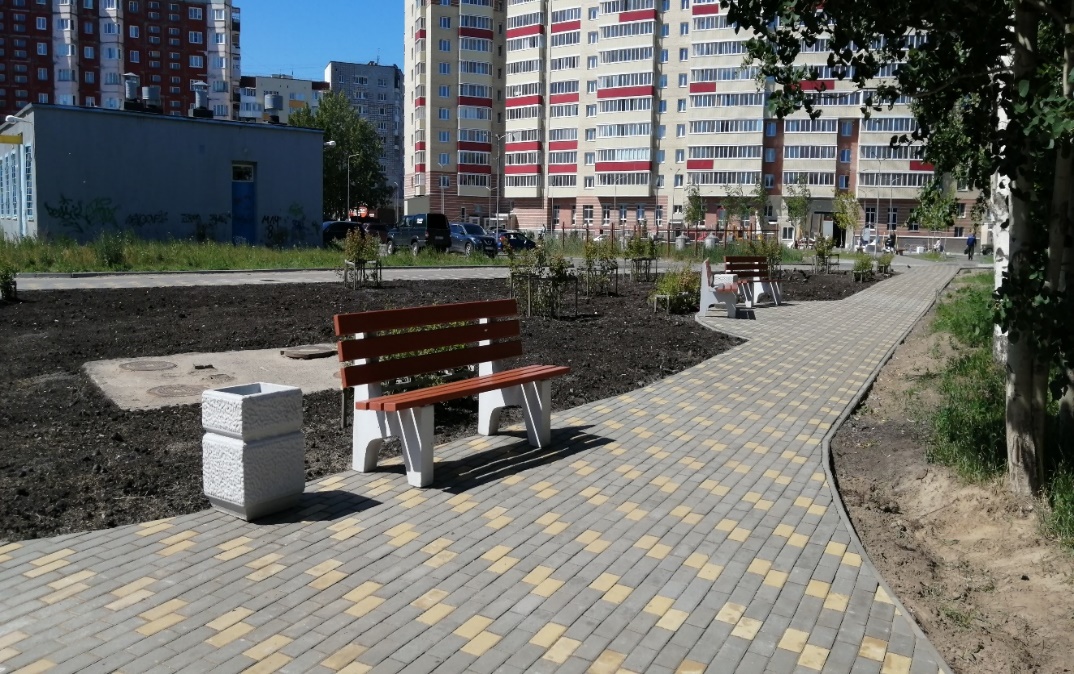 Общественная территория, ограниченная территориями МАОУ «СОШ № 6», МКД № 1
по пер. Энергетиков, МКД № 85 по ул. Ломоносова
и зданием № 15а строение 1 по пр. Морскому
Дворовая территория
(Ломоносова, 89)
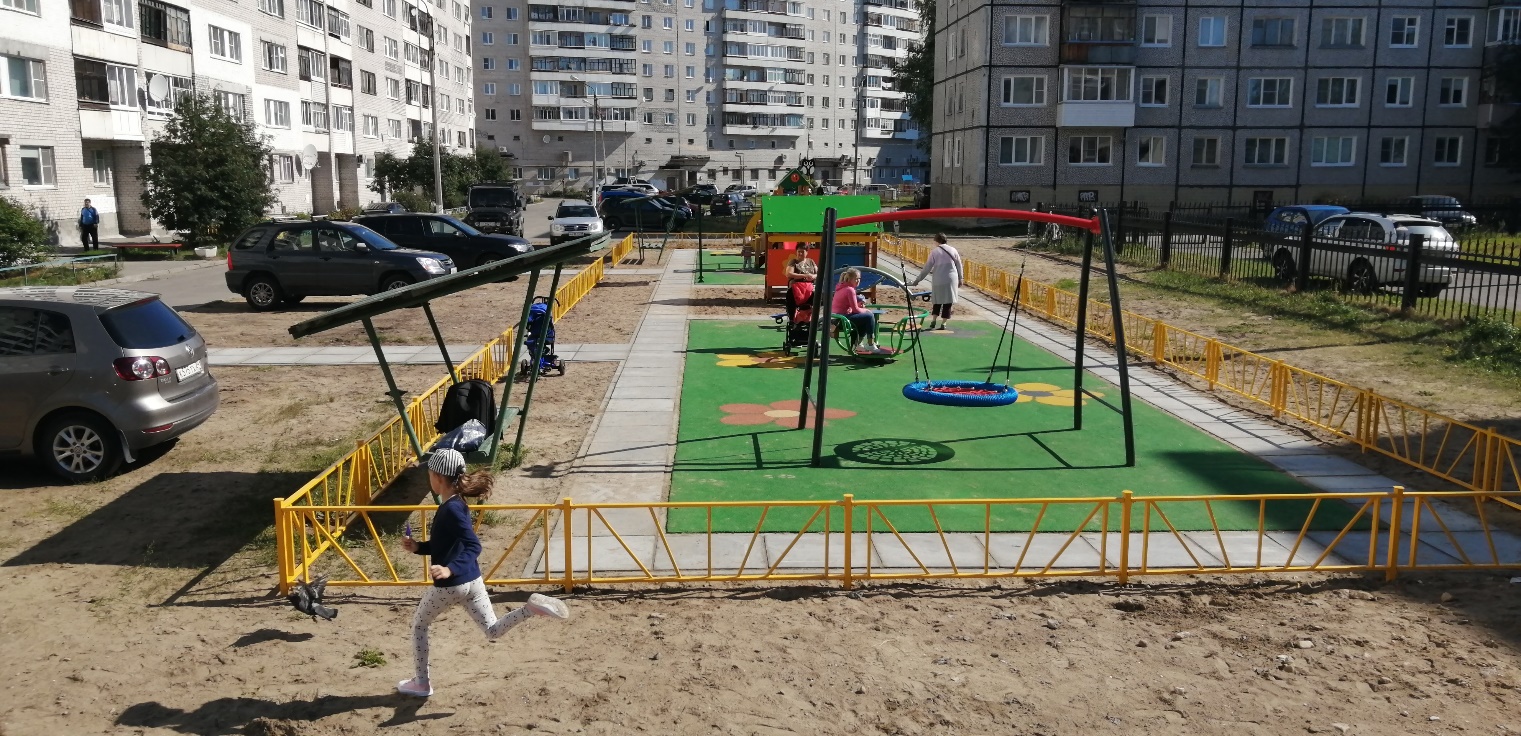 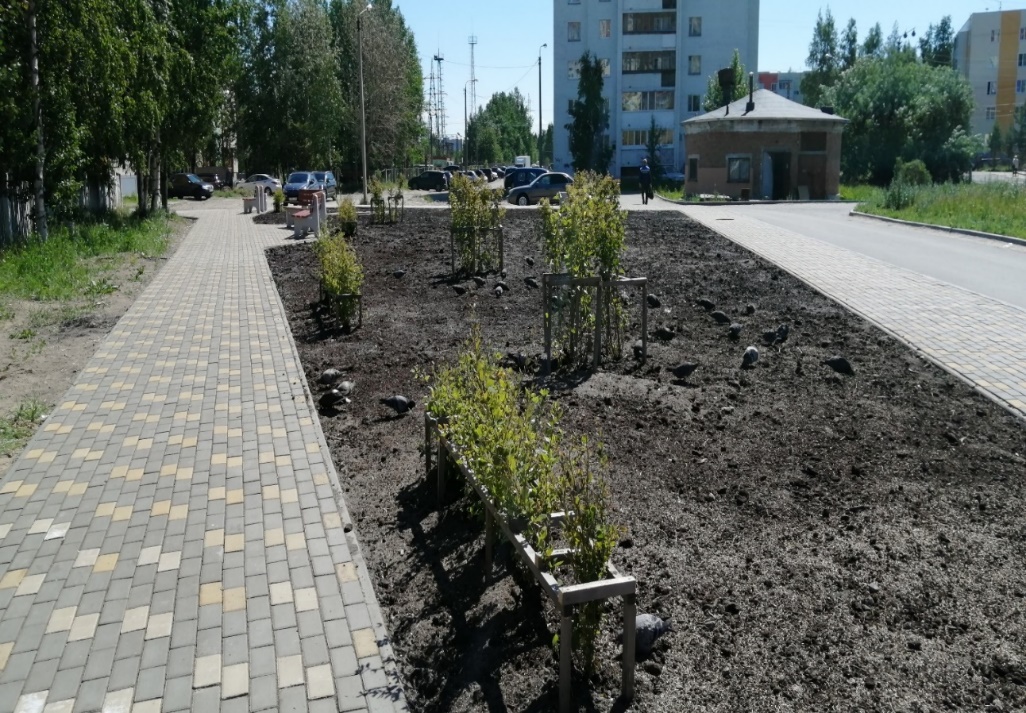 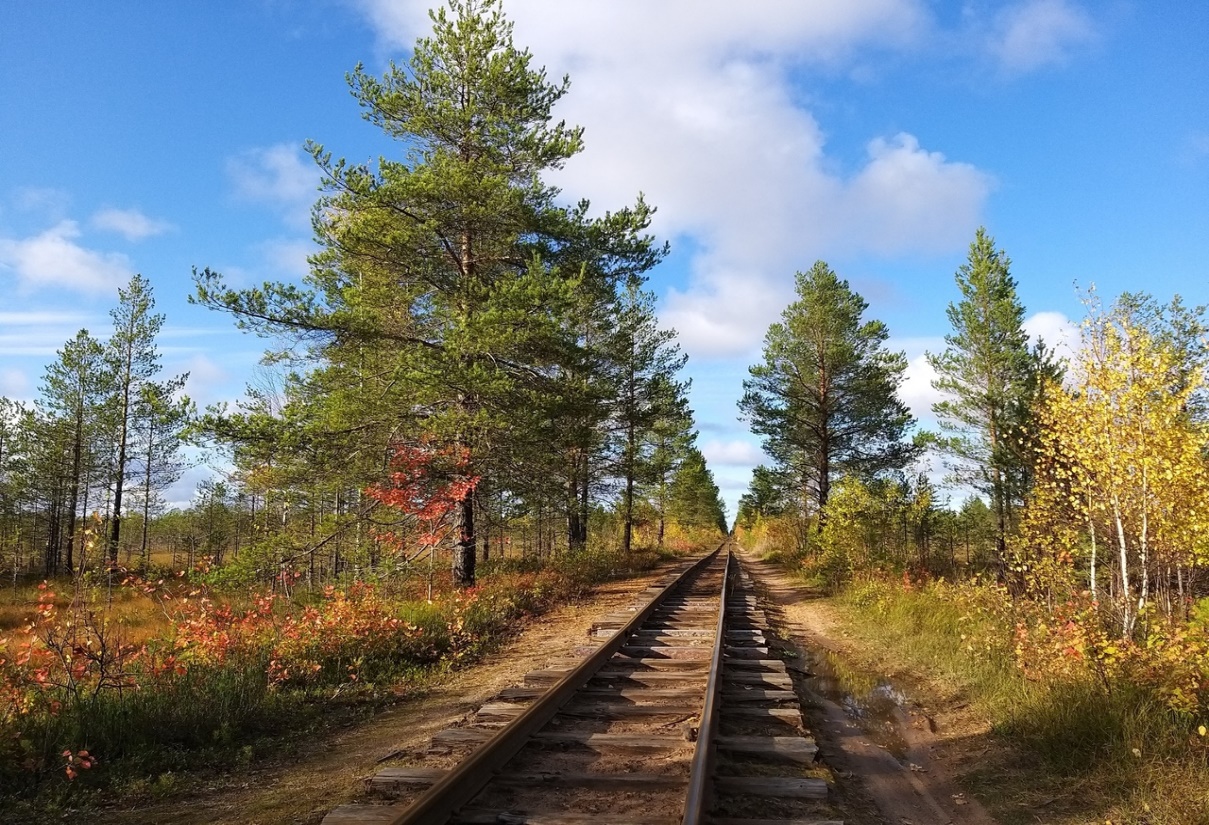 Обеспечено выполнение работ по текущему ремонту и содержанию узкоколейной железной дороги (далее – УЖД) протяжённостью 35,41 км, капитально отремонтировано 1,24 км
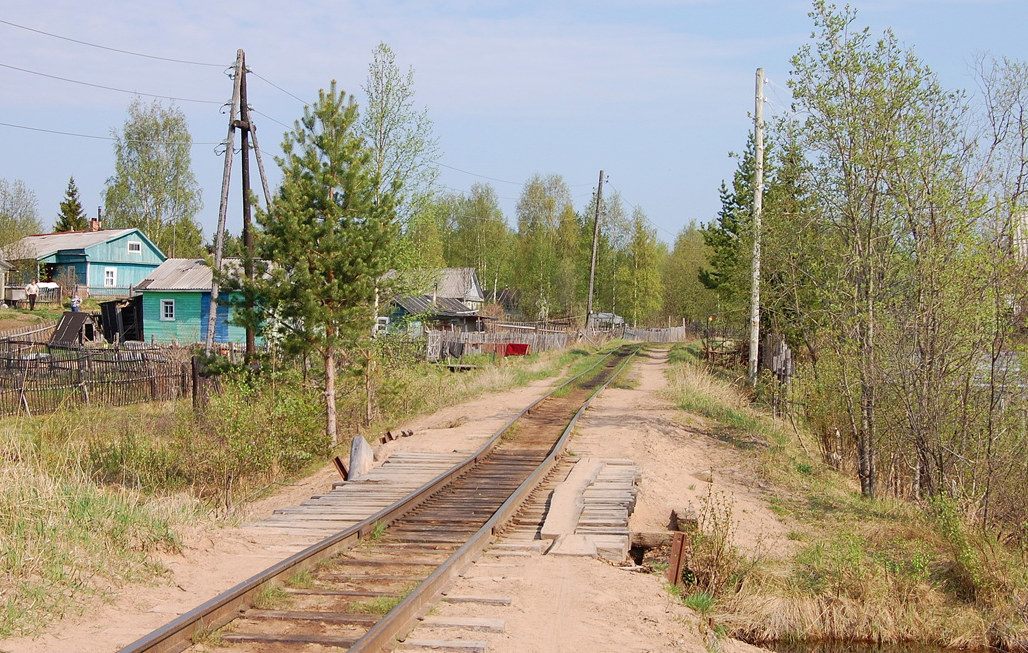 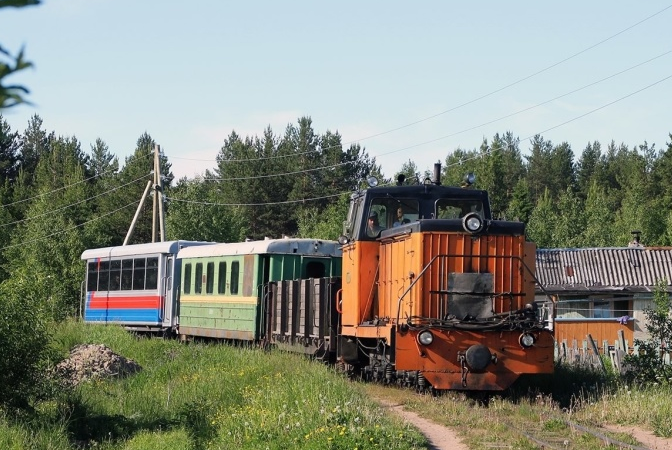 Дежурным поездом УЖД, которая обеспечивает транспортную связь п. Белое Озеро с городом Северодвинском, выполнено
309 рейсов
Бюджетные средства,выделенные на реализацию Программы,  освоены на 95,1 %
Результаты деятельности Комитета ЖКХ, Тис по управлению реализацией муниципальной программы
Спасибо за внимание!